Getting Started with DevOps in Azure
Dan Patrick
dan@solliance.net
@deltadan
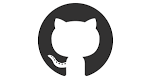 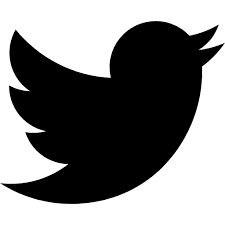 I need a new headshot!
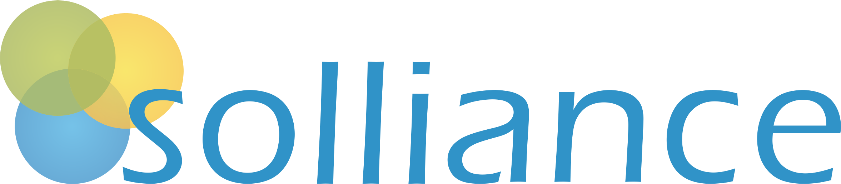 General Manager DevOps, Chief Infrastructure Architect
Azure MVP
Author/co-author of several books on Azure
15 Year Blue-badge
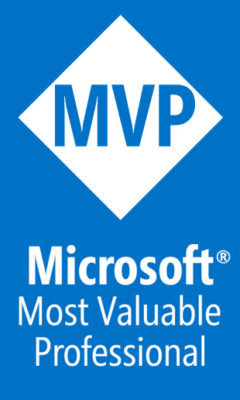 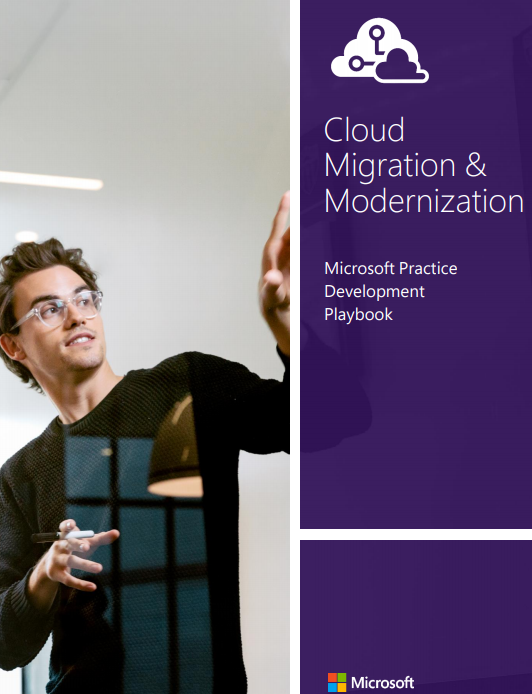 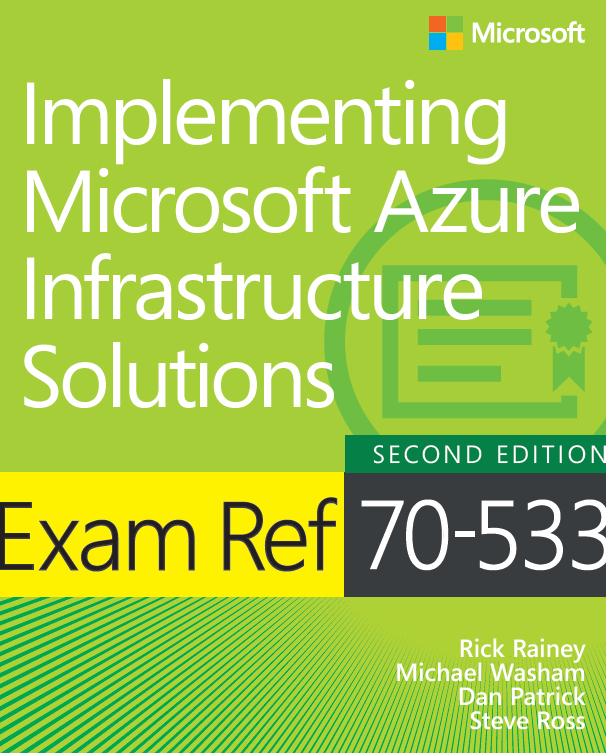 Dan Patrick
dan@solliance.net
@deltadan
What is DevOps?
People. Process. Products.
Build& Test
Deploy
DevOps is the union of people, process, and products to enable continuous delivery of value to your end users.
“
Operate
Develop
ContinuousDelivery
”
Plan & Track
Monitor & Learn
[Speaker Notes: DevOps is the union of people, process and products to enable the continuous delivery of value to your end customers]
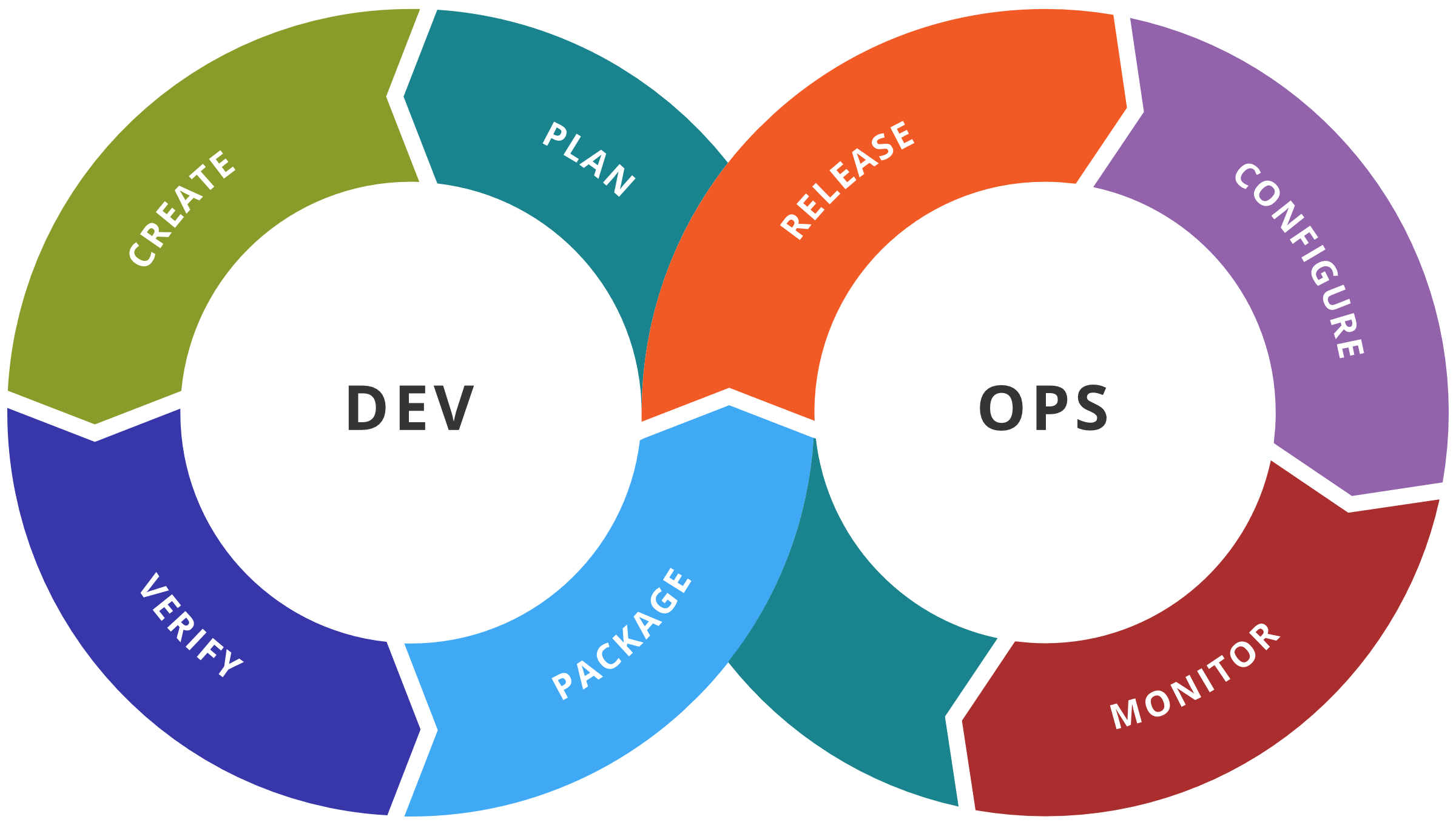 DevOps Dictionary
Development team members integrate their work frequently, usually daily. Each integration is verified by an automated build / test to detect integration errors quickly
Automated tests are invoked as a crucial step to any automated build process. If tests fail, so does the build
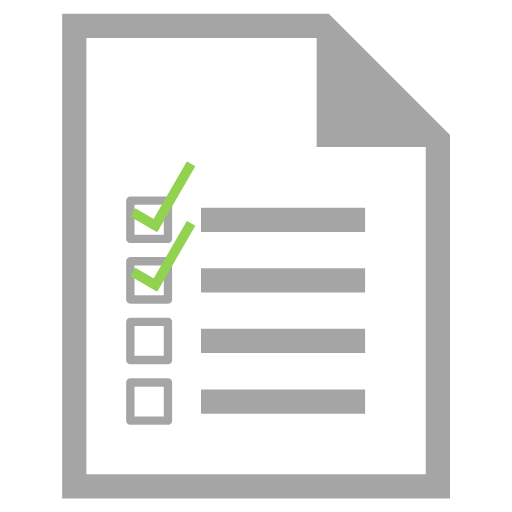 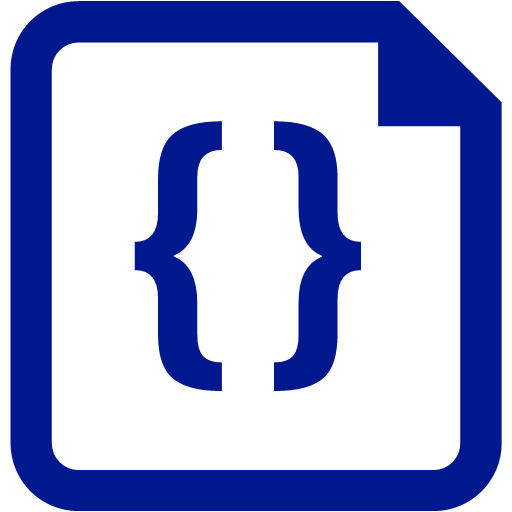 Continuous
Testing
Continuous 
Integration (CI)
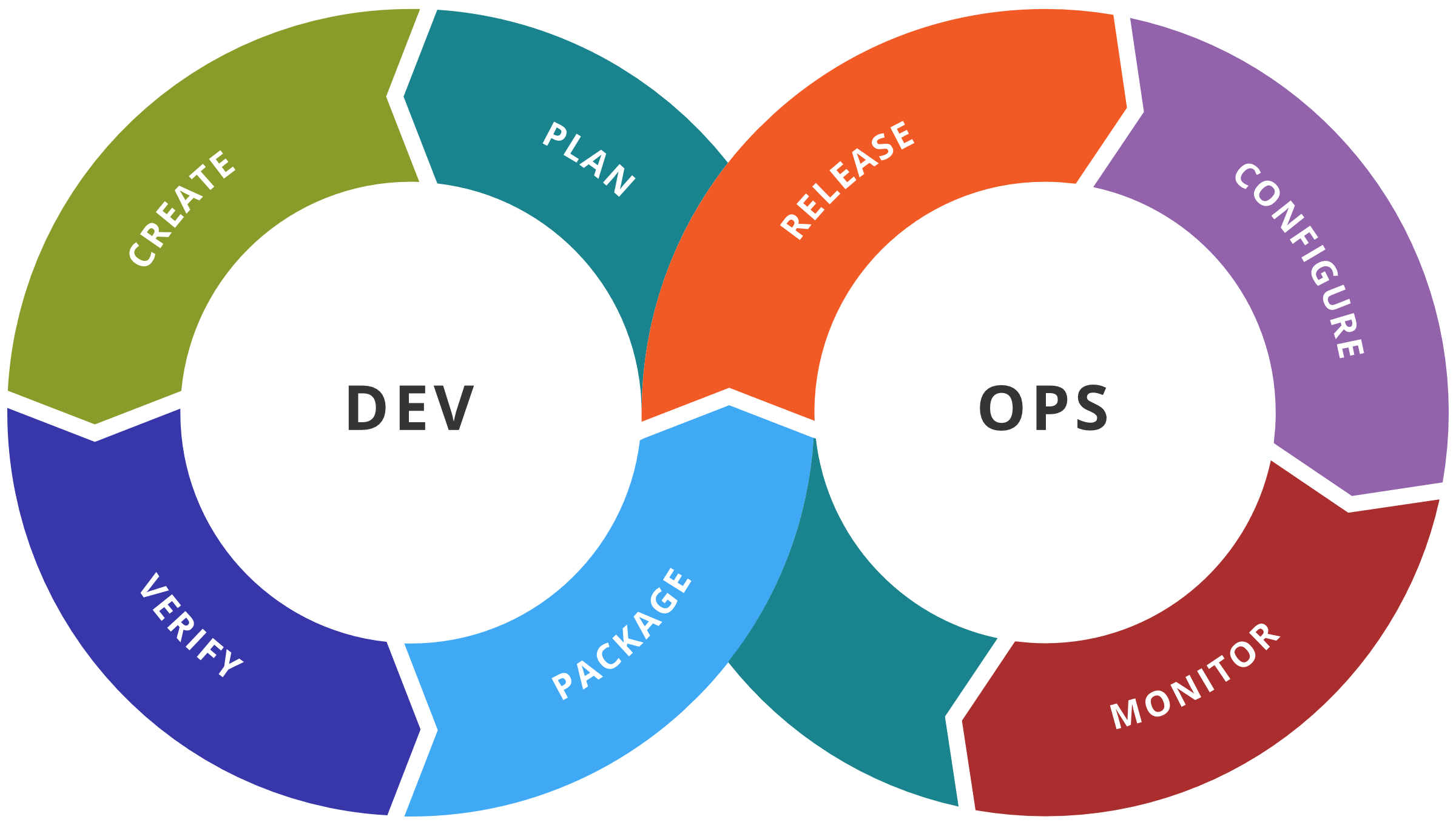 DevOps Dictionary
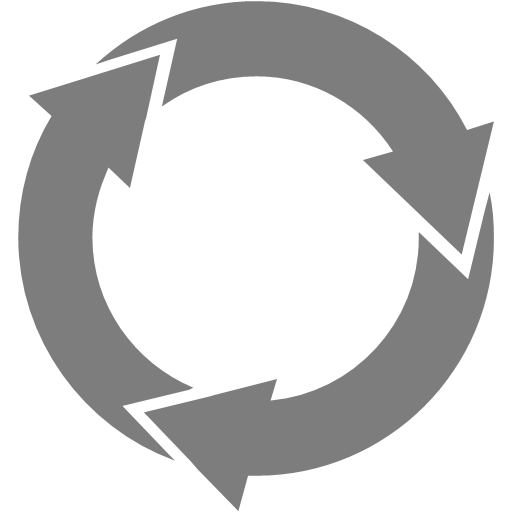 The full software delivery lifecycle is automated up until the last environment before production
Continuous 
Delivery (CD)
One step further from Continuous Delivery, where deployment to production is also automated
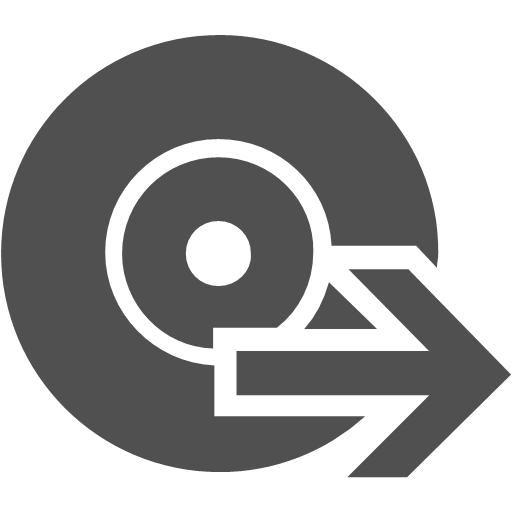 Continuous
Deployment (CD)
Azure DevOps
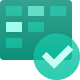 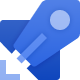 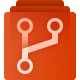 Azure Boards
Azure Pipelines
Azure Repos
Deliver value to your users faster using proven agile tools to plan, track, and discuss work across your teams.
Get unlimited, cloud-hosted private Git repos and collaborate to build better code with pull requests and advanced file management.
Build, test, and deploy with CI/CD that works with any language, platform, and cloud. Connect to GitHub or any other Git provider and deploy continuously.
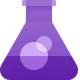 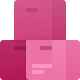 Azure Test Plans
Azure Artifacts

Test and ship with confidence using manual and exploratory testing tools.
Create, host, and share packages with your team, and add artifacts to your CI/CD pipelines with a single click.
https://azure.com/devops
[Speaker Notes: So does TFS]
Azure Repos Extension for Visual Studio Code
Connect to Azure DevOps Services and TFS 

Monitor builds and manage your pull requests and work items
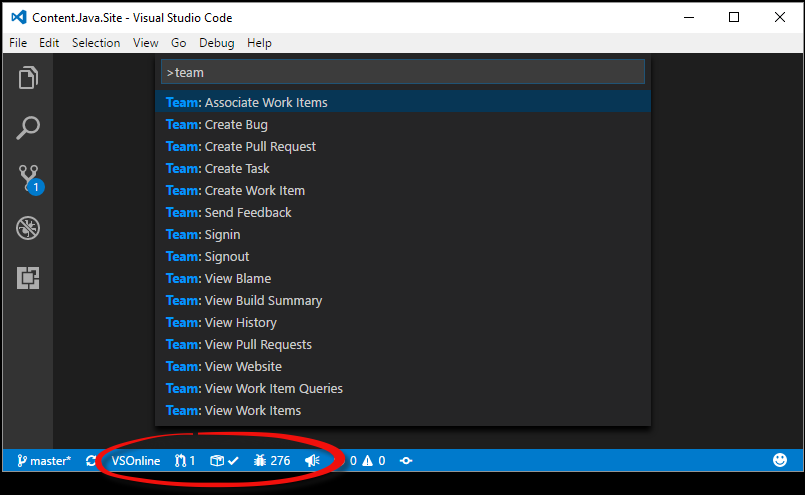 Tooling for Azure Resource Manager
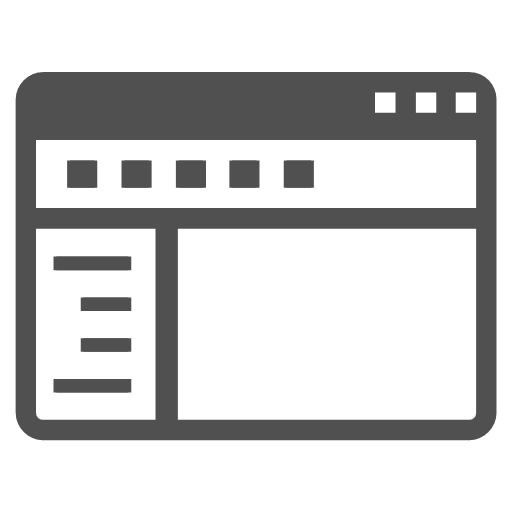 Azure Management Portal
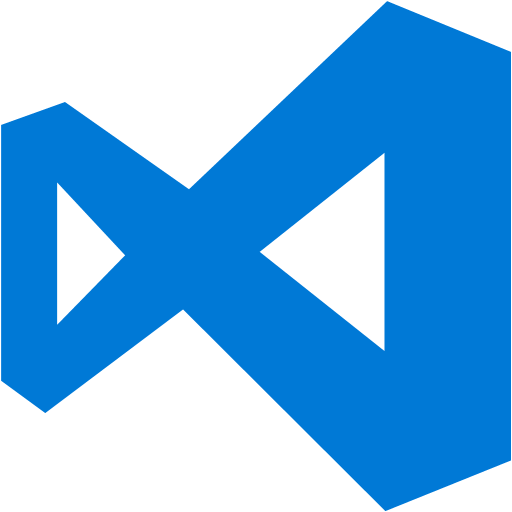 Visual Studio & Visual Studio Code
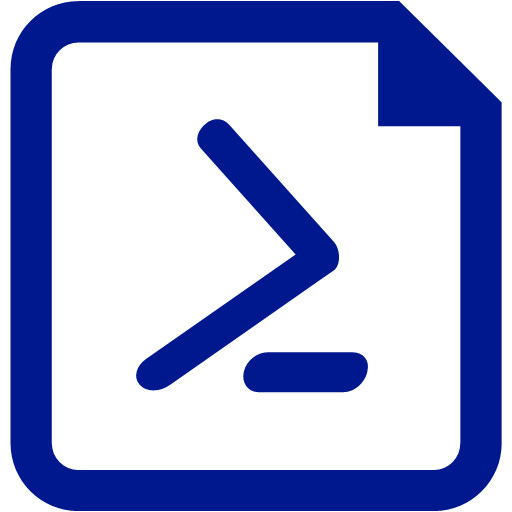 PowerShell or Azure CLI
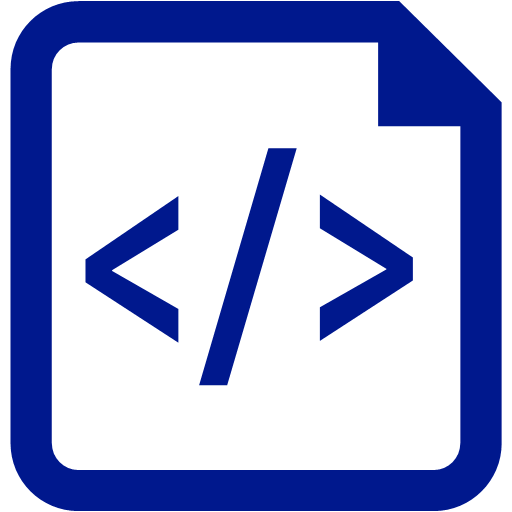 Customer Code calling ARM API
Built In DevOps options
Deployment options
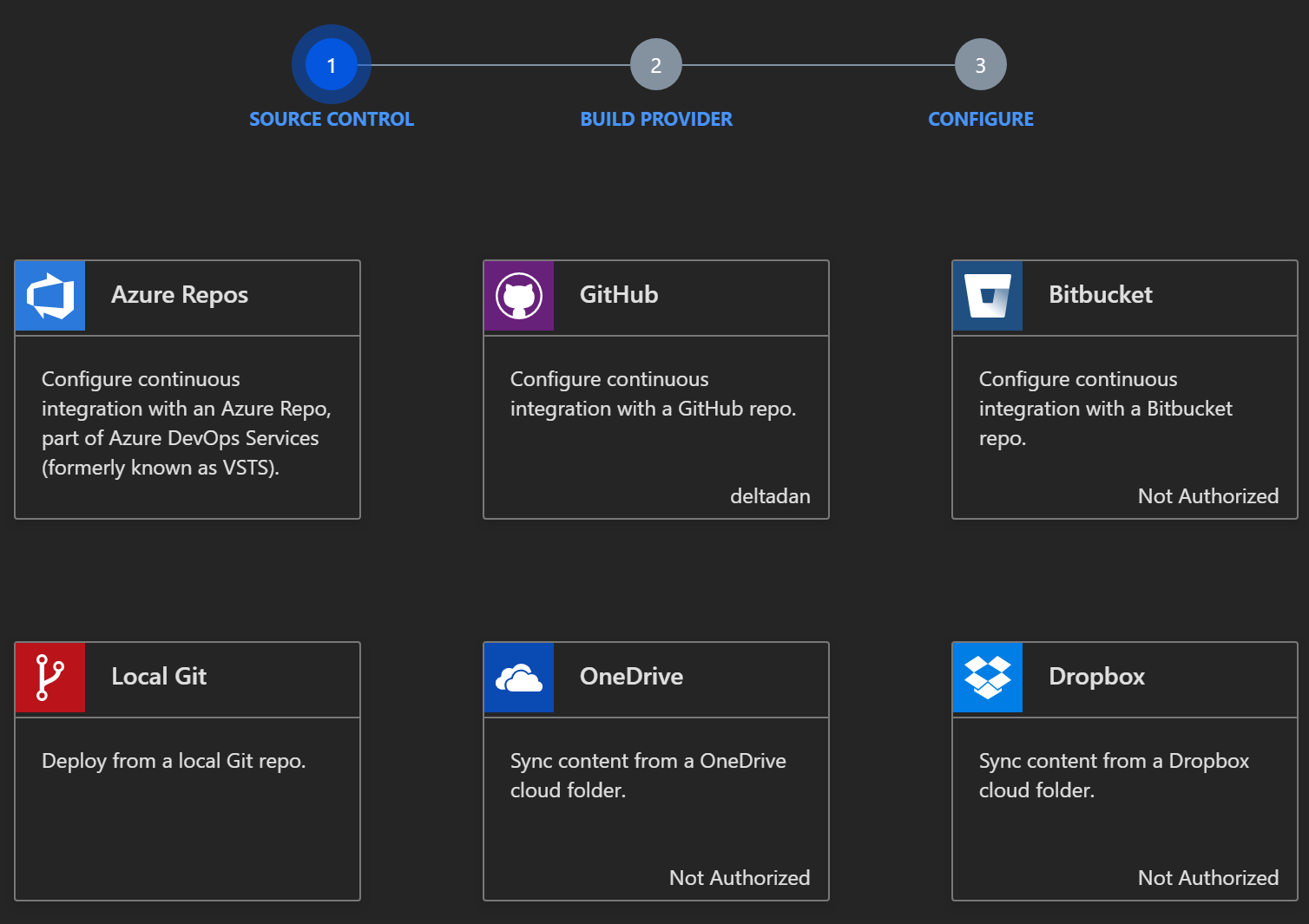 Source Control
Azure DevOps
OneDrive
Local Git Repository
GitHub
Bitbucket
Dropbox
External Repository
[Speaker Notes: LINKS:
https://docs.microsoft.com/en-us/azure/app-service-web/app-service-continuous-deployment]
Deployment Slots
Each Deployment Slot is a separate Web App linked to primary Web App
Separate Runtime Environments & URLs
Supports A/B Traffic
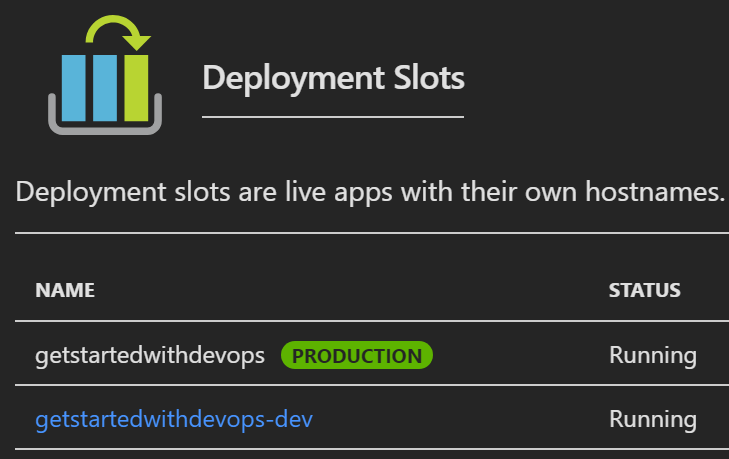 PROD: http://getstartedwithdevops.azurewebsites.net
DEV:    http://getstartedwithdevops-dev.azurewebsites.net
[Speaker Notes: Each Web App allows you to add multiple Deployment Slots. The number of deployment slots that can be created is dependent on the App Service pricing tier. Each Deployment Slot will have it’s own URL and runtime environment. However, all Deployment Slots are linked to the Production or Primary Web App Deployment Slot, and is hosted on the same underlying, managed VM.]
Update web apps with Minimal Downtime
http://contoso-dev.azurewebsites.net
http://contoso-staging.azurewebsites.net
http://www.contoso.com
4. Swap to Staging (Production Environment) for final validation
5. Swap to production web site
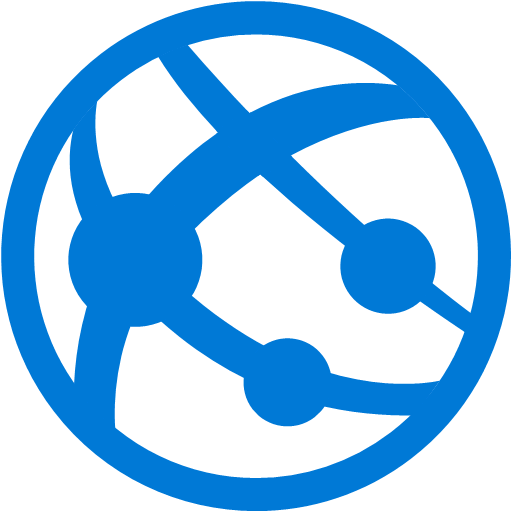 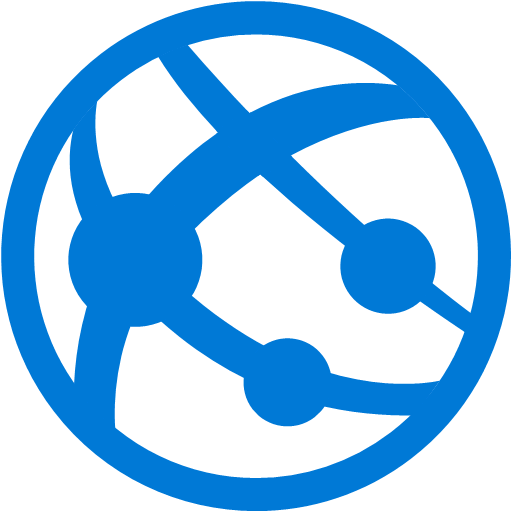 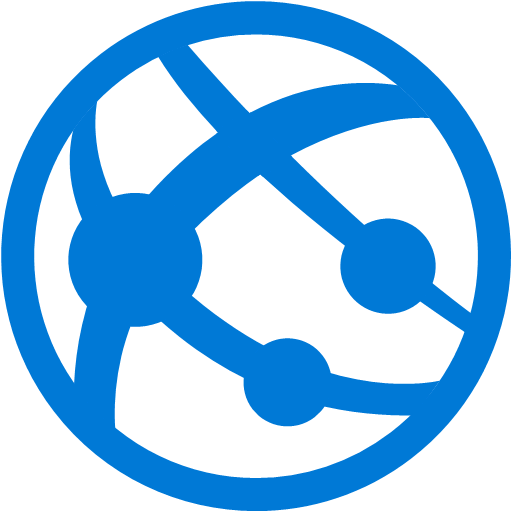 2. Code is built and deployed to deployment slot
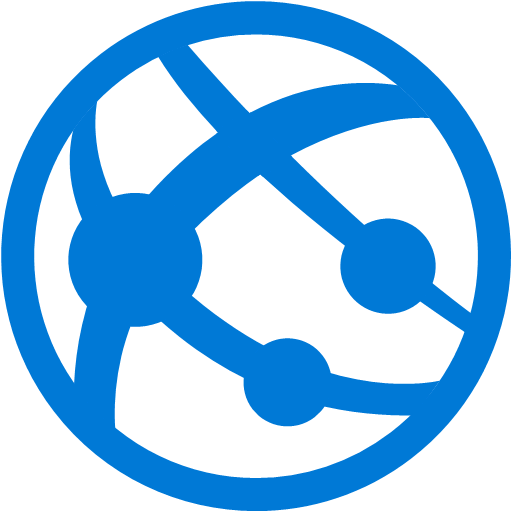 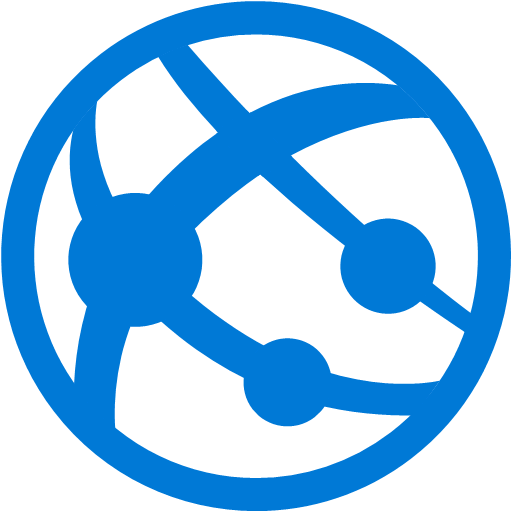 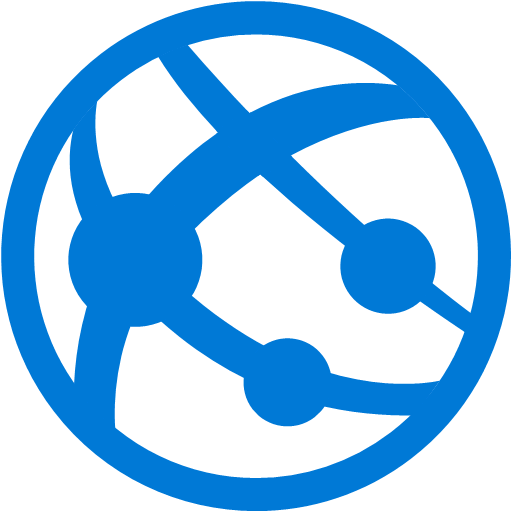 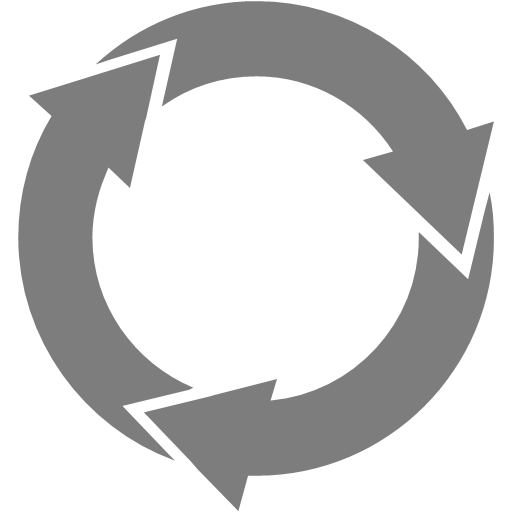 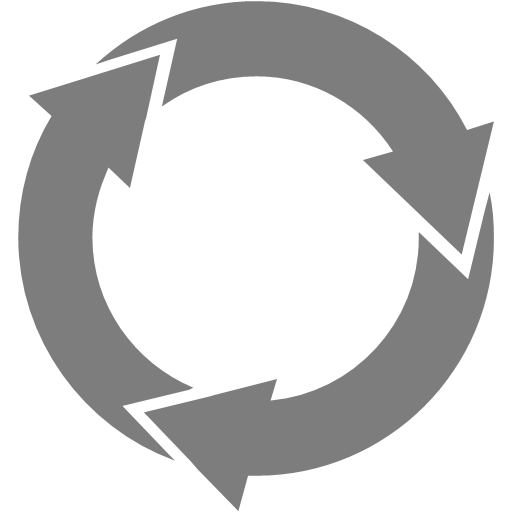 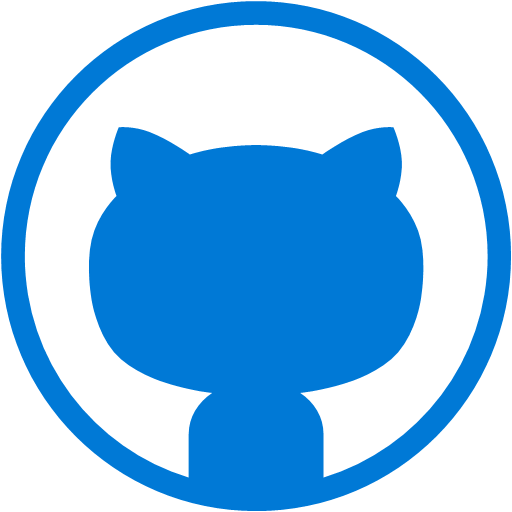 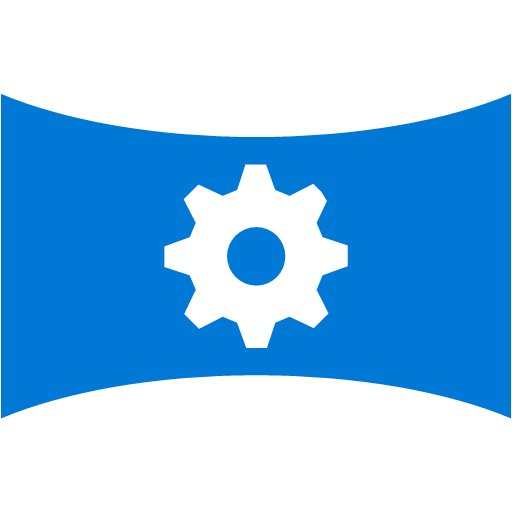 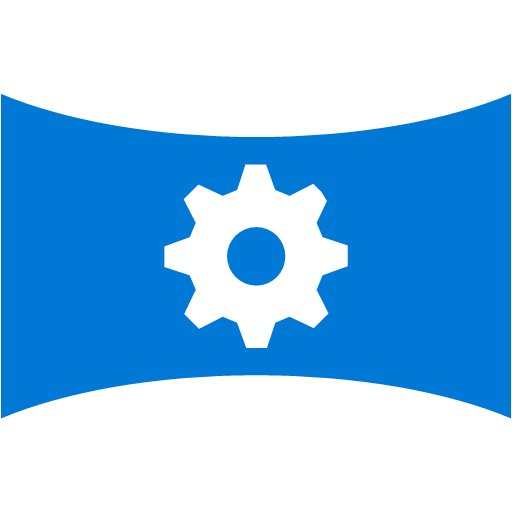 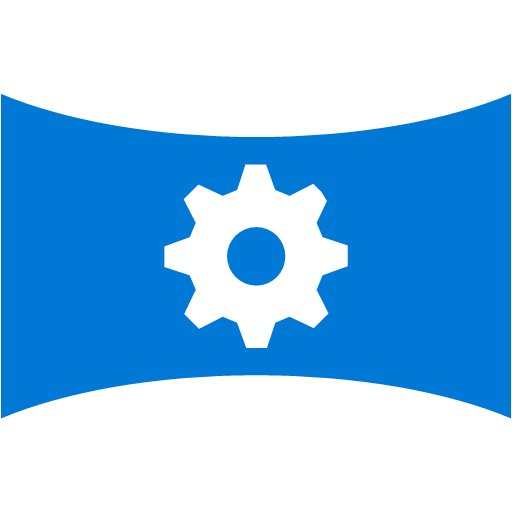 Dev/Test
Staging
Production
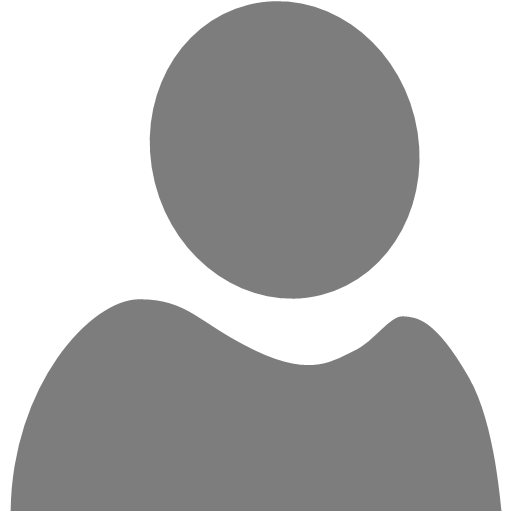 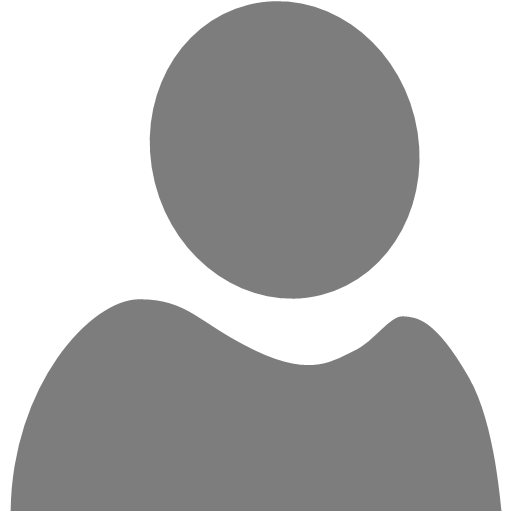 3. Test validates quality using test environment
1. Developer checks code in
[Speaker Notes: Using deployment slots we are able to update web apps with minimal downtime. Deployment slots are live web apps with their own hostnames. Web app content and configurations elements can be swapped between two deployment slots, including the production slot.]
Update web apps with Minimal Downtime
http://www.contoso.com
http://contoso-staging.azureweb apps.net
1. Swap back to previously working code!
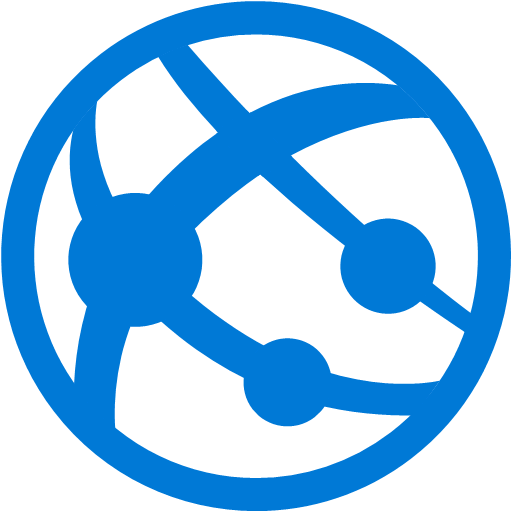 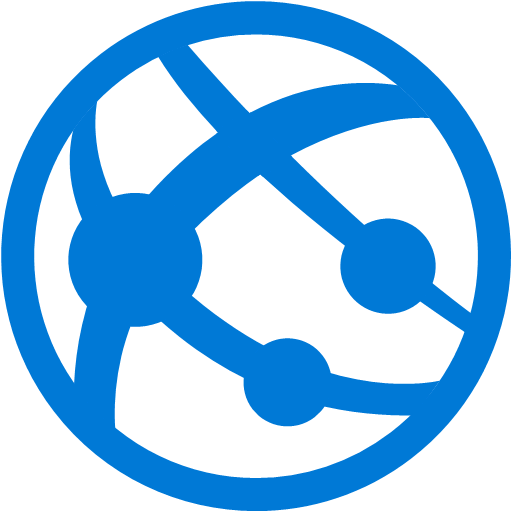 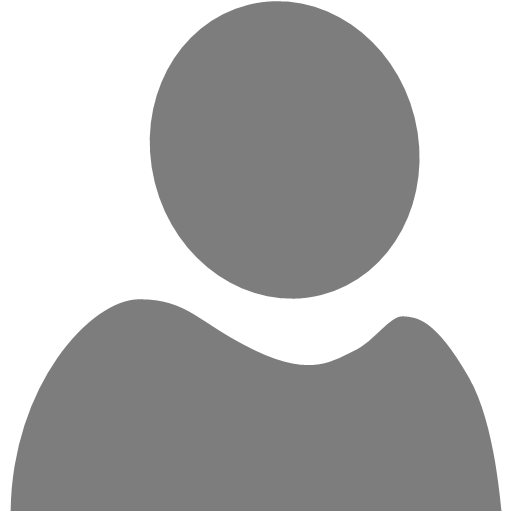 Users
HTTP 500
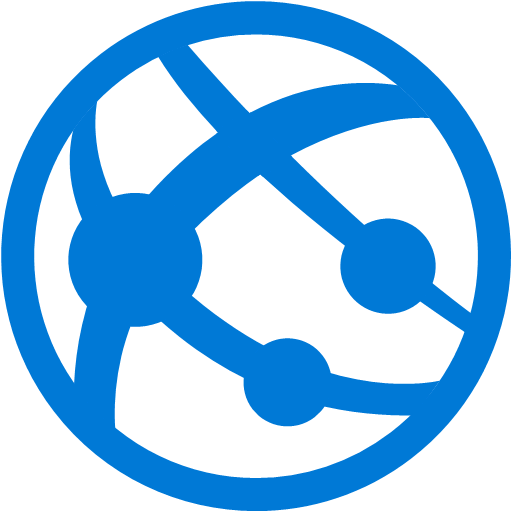 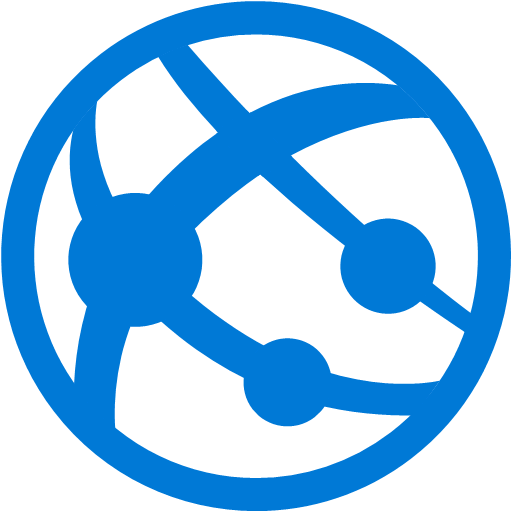 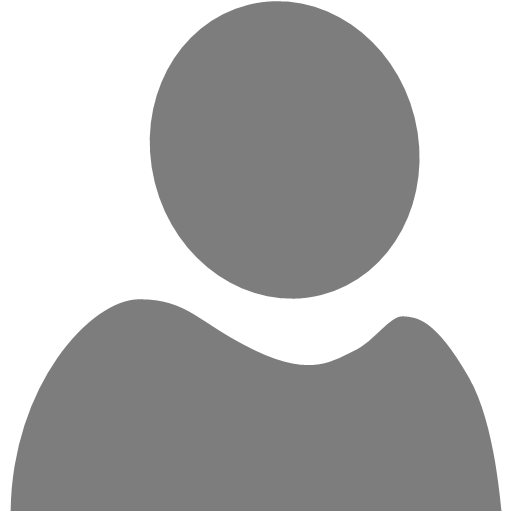 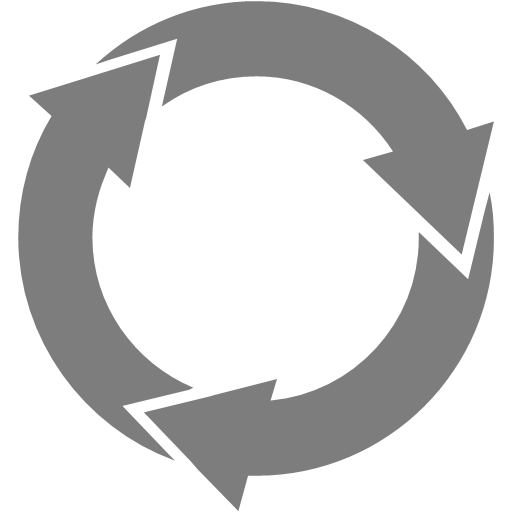 Page Request
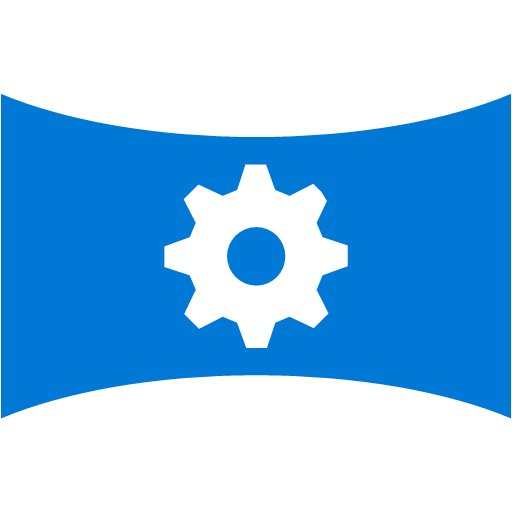 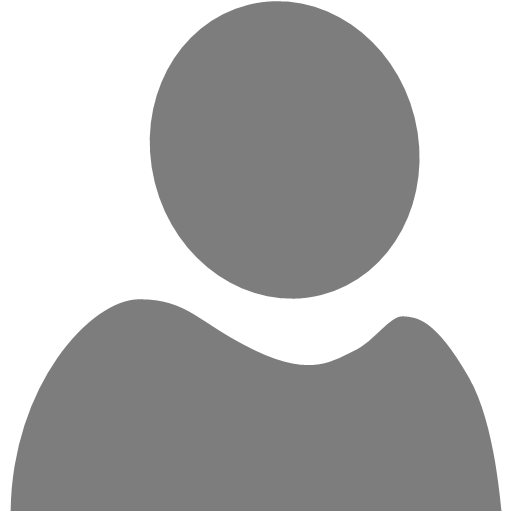 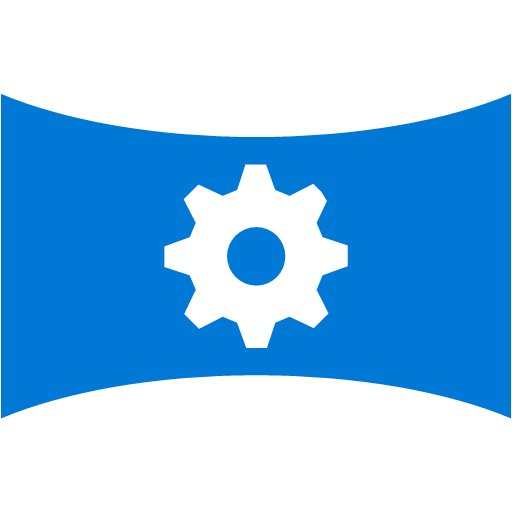 Staging
Production
[Speaker Notes: Performing a rollback is a simple swap back to the prior site.]
Demo Azure App Services
[Speaker Notes: https://gettingstarteddevops.azurewebsites.net/
https://github.com/Azure-Samples/app-service-web-html-get-started
Show deployment options
Create slot
Fork to your repo
Pull into]
Infrastructure as Code using Azure DevOps Release Pipelines
ARM Templates, Infrastructure as Code (IAC)
Used by Admins to provision an Azure Infrastructure using a Programing Language
The Code tells Azure “What to Build”
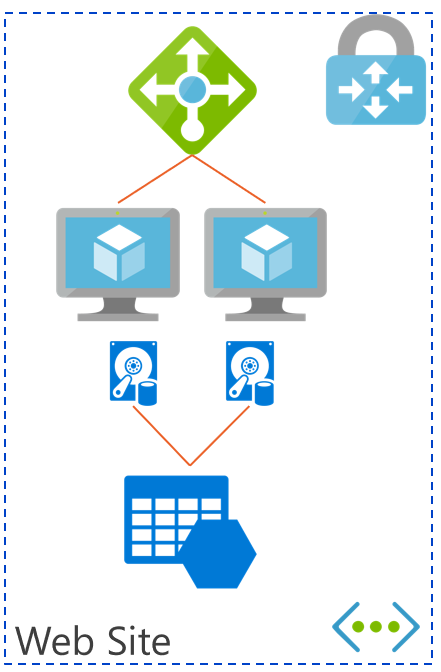 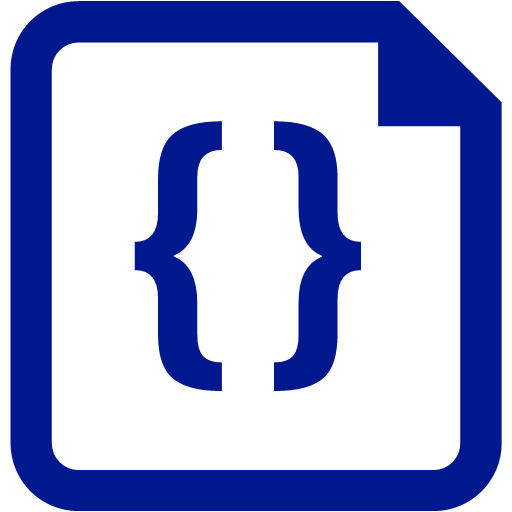 Visual Studio Code
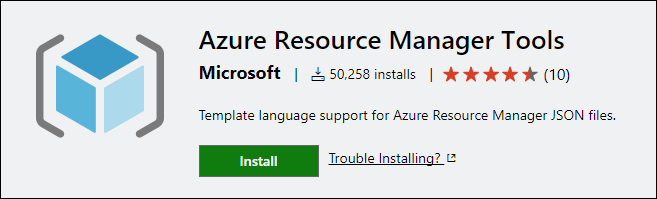 Work with ARM Templates using the Azure Resources Manager Tools with IntelliSense
Function Names
Parameter References
Properties
Provides language support for Azure Resource Manager deployment templates and template language expressions
Integrated Terminal for PowerShell or Azure CLI deployments
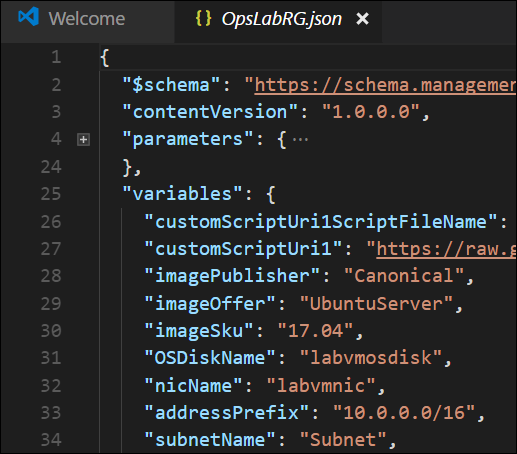 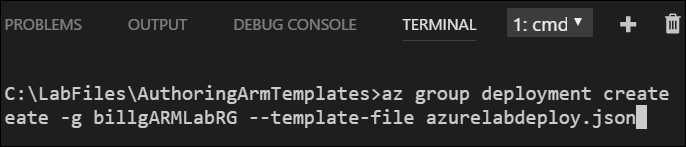 One ARM template to rule them all…
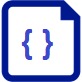 azure-deploy.json
Used to store settings specific to an environment
Could be used to document different types of environments details, but identical resources
Use Variable Groups instead of parameters files to build environments
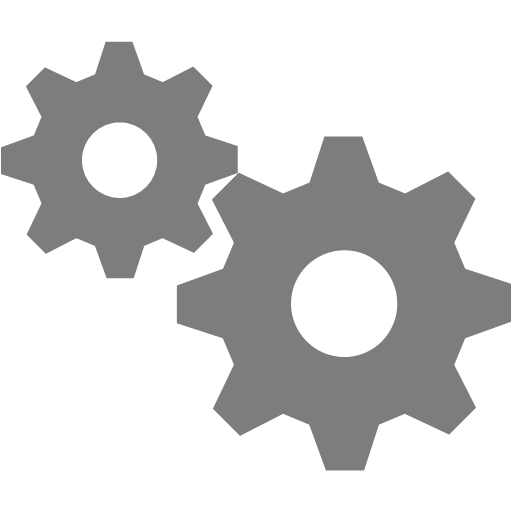 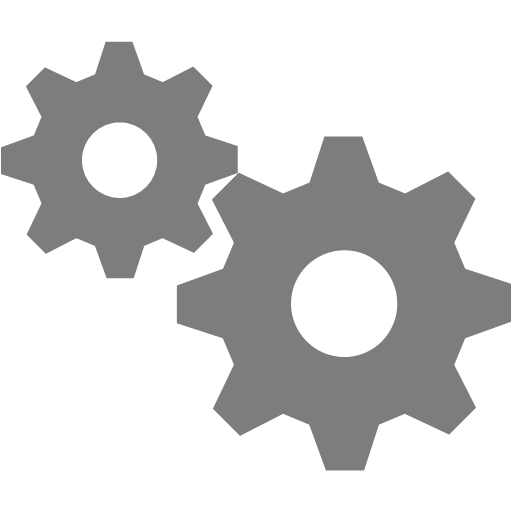 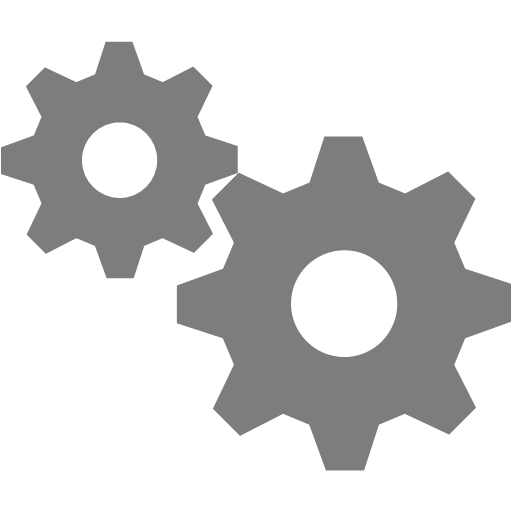 VG - dev
VG - prod
VG - test
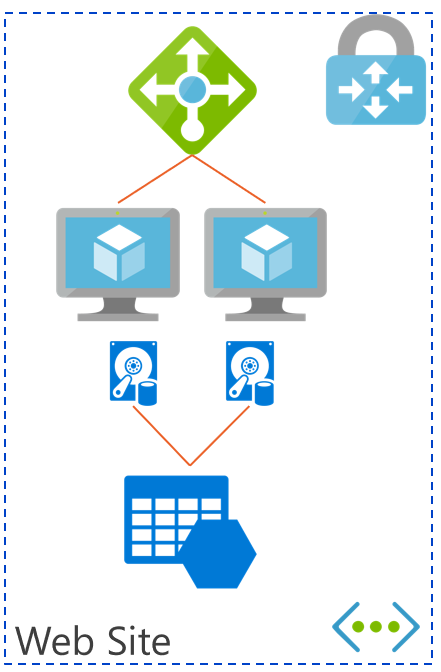 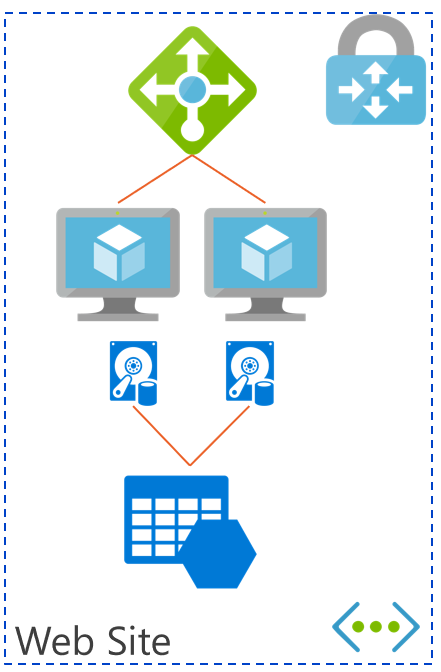 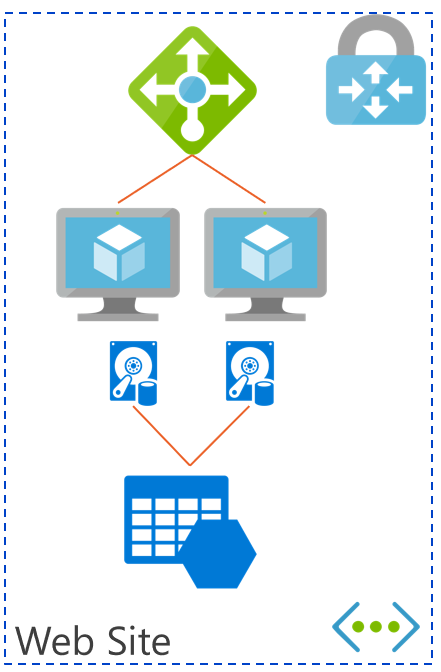 prod
test
dev
Azure DevOps Variable Groups
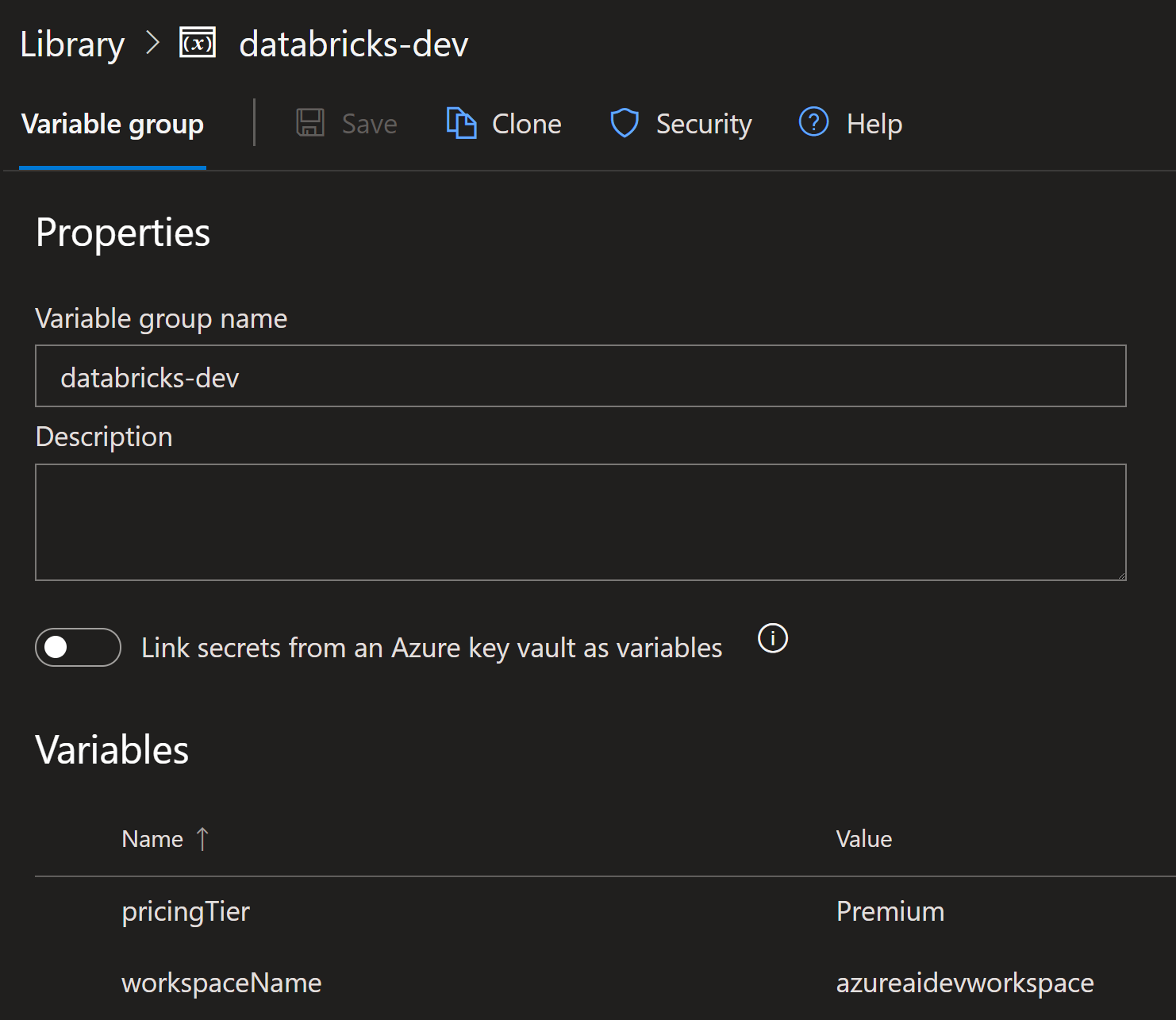 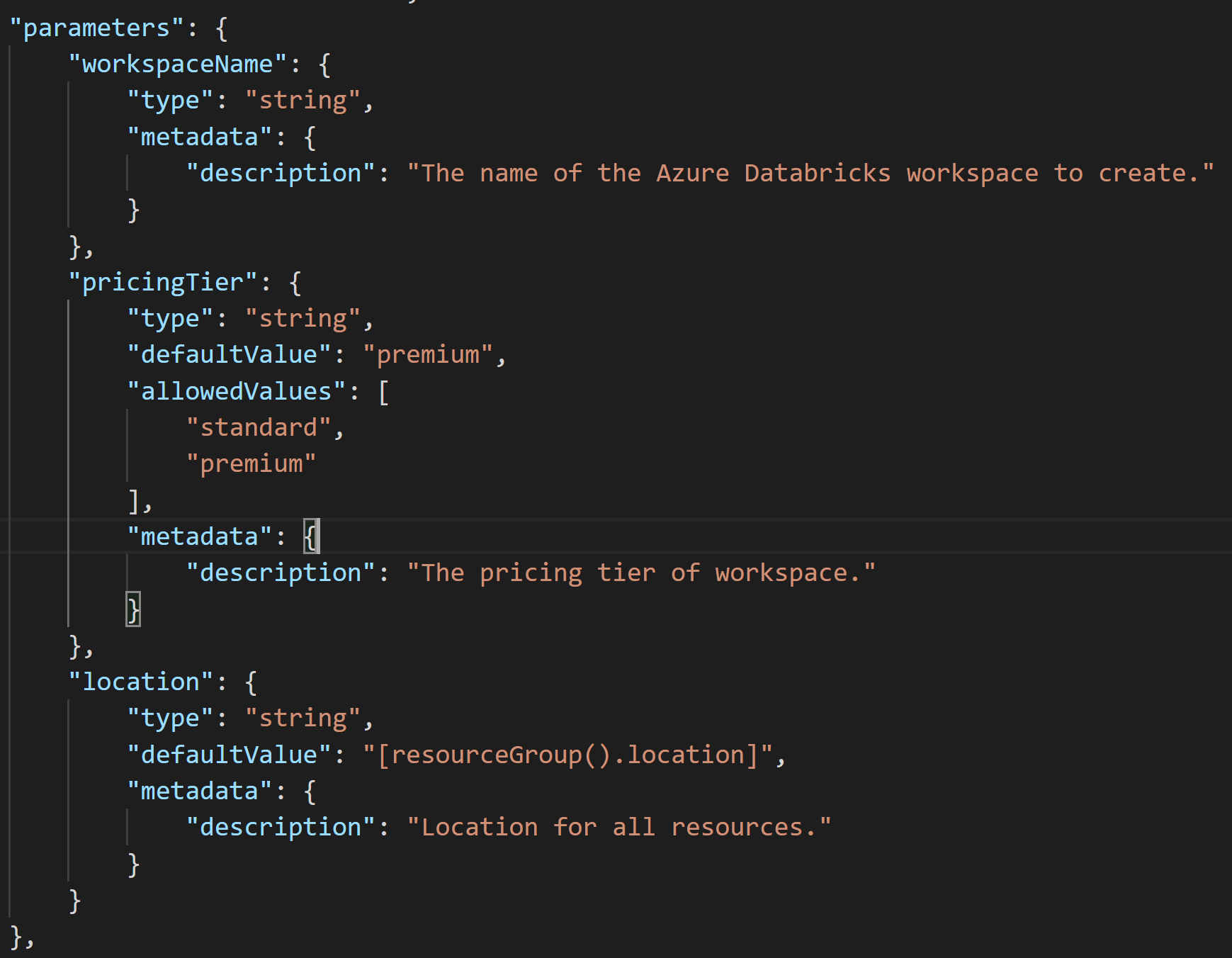 Using Azure DevOps to deploy Azure Infrastructure
Create Variable Groups to match each release

Tweak the values for each
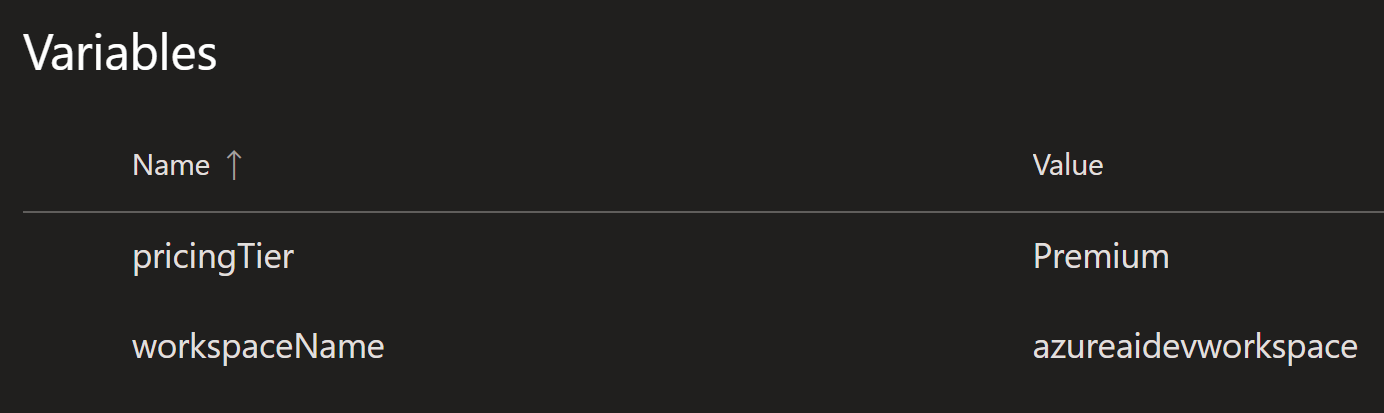 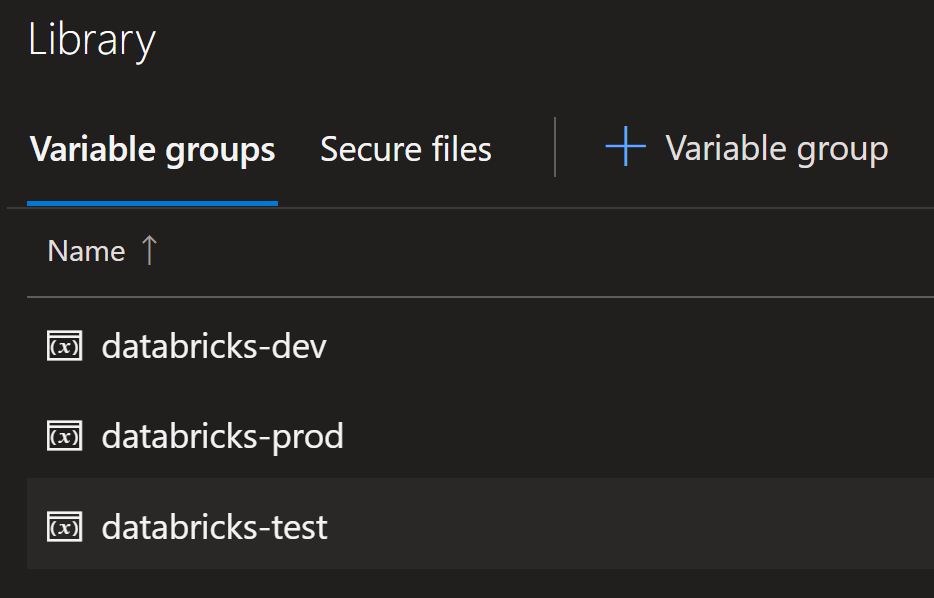 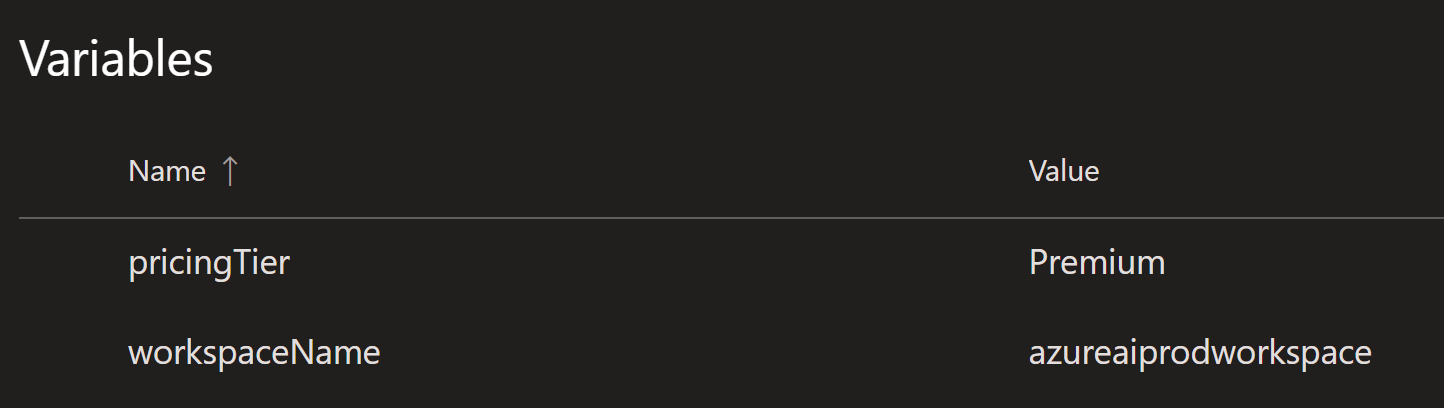 Using Azure DevOps to deploy Azure Infrastructure
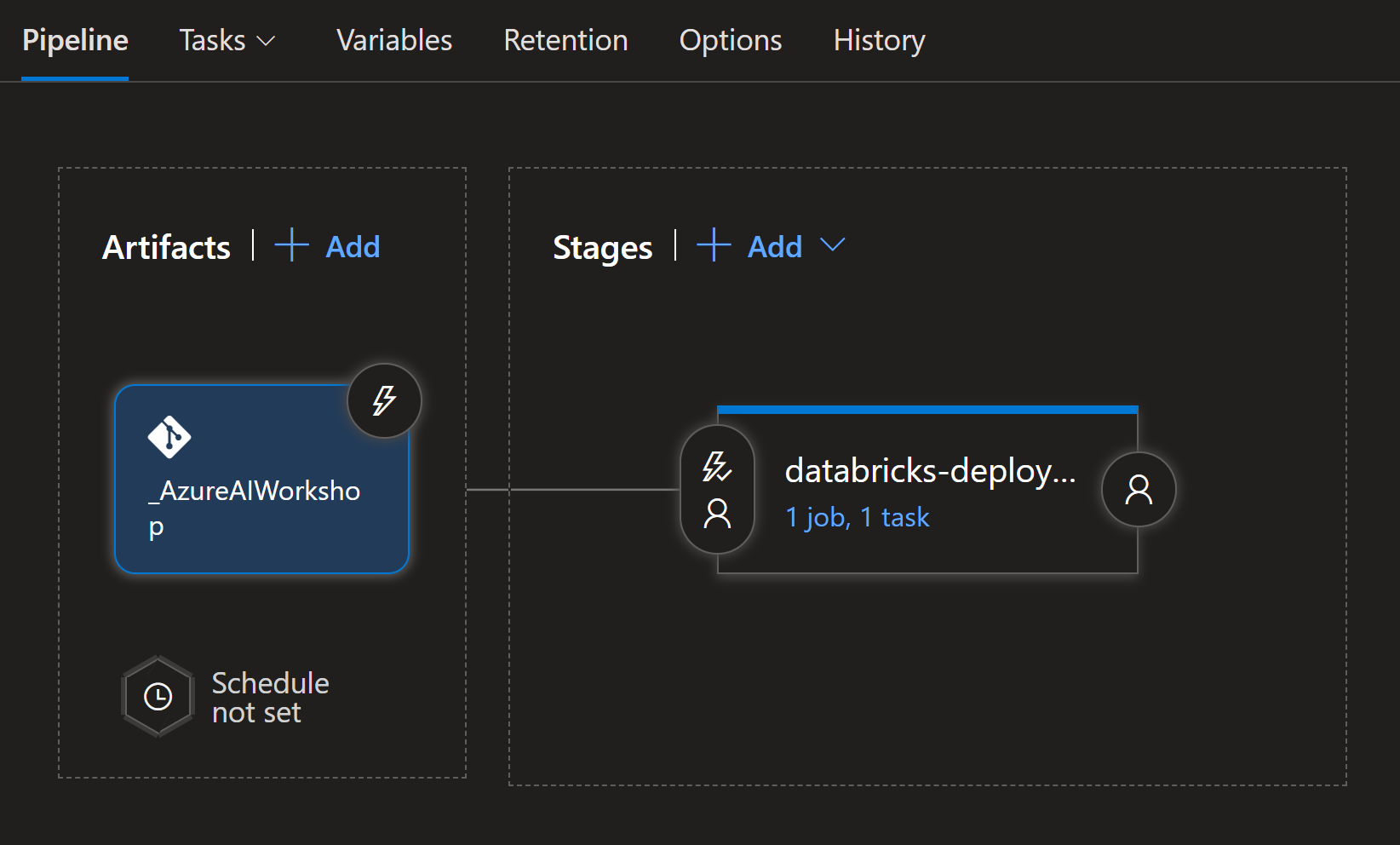 Create Releases for each environment

Attach Repo as Artifact
Using Azure DevOps to deploy Azure Infrastructure
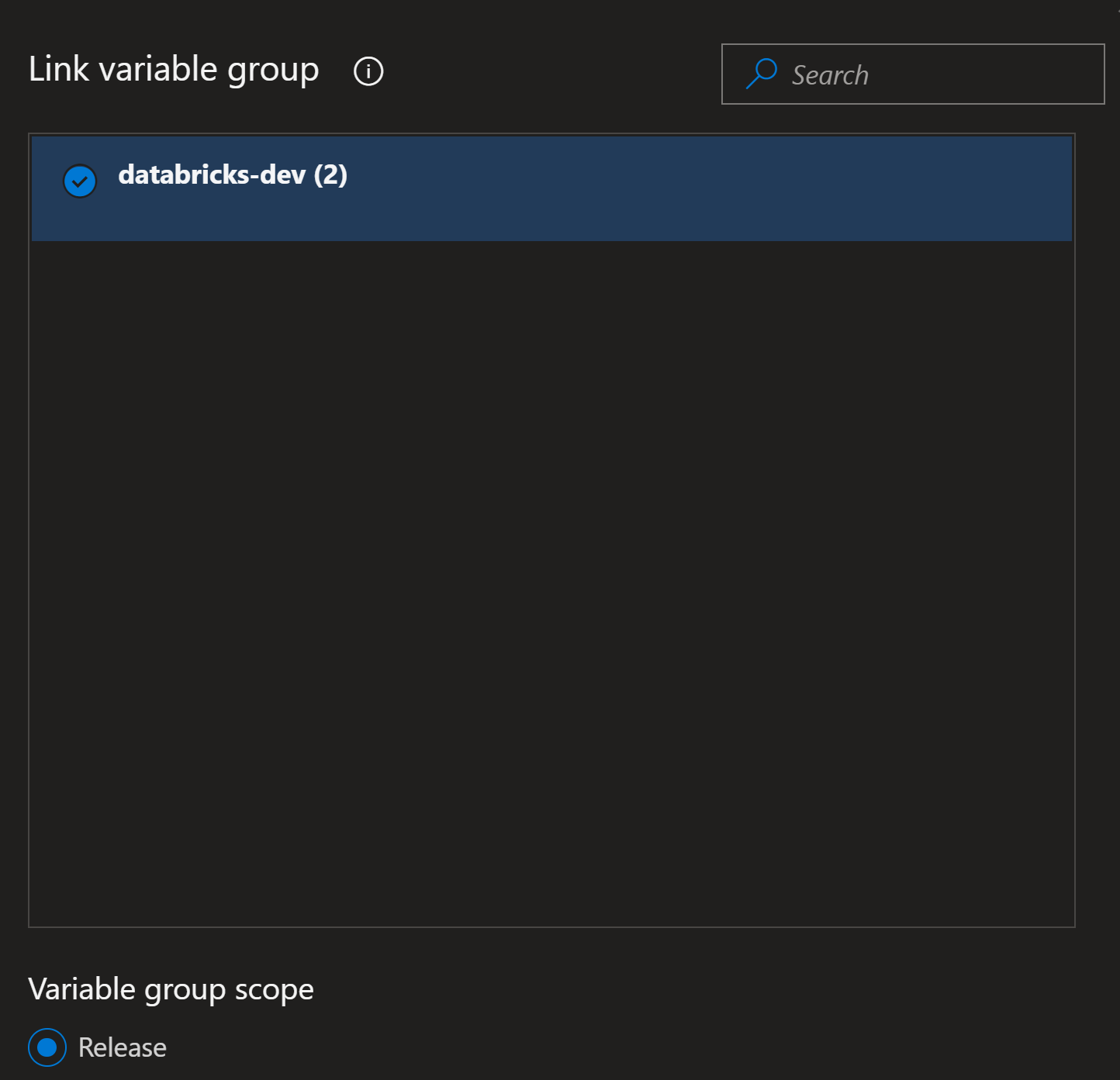 Link Variable Group to Release
Using Azure DevOps to deploy Azure Infrastructure
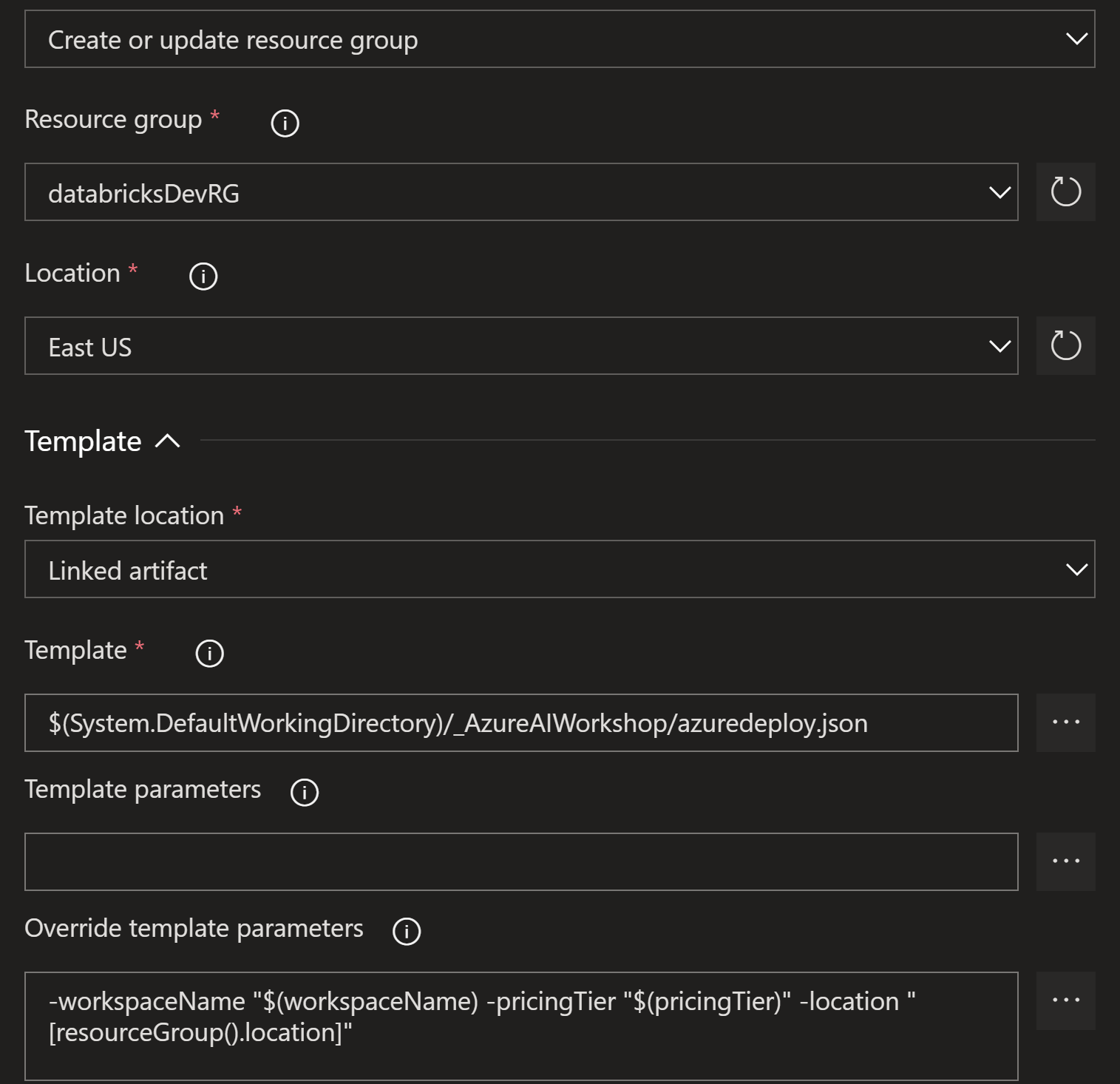 Resource Group Deployment Task
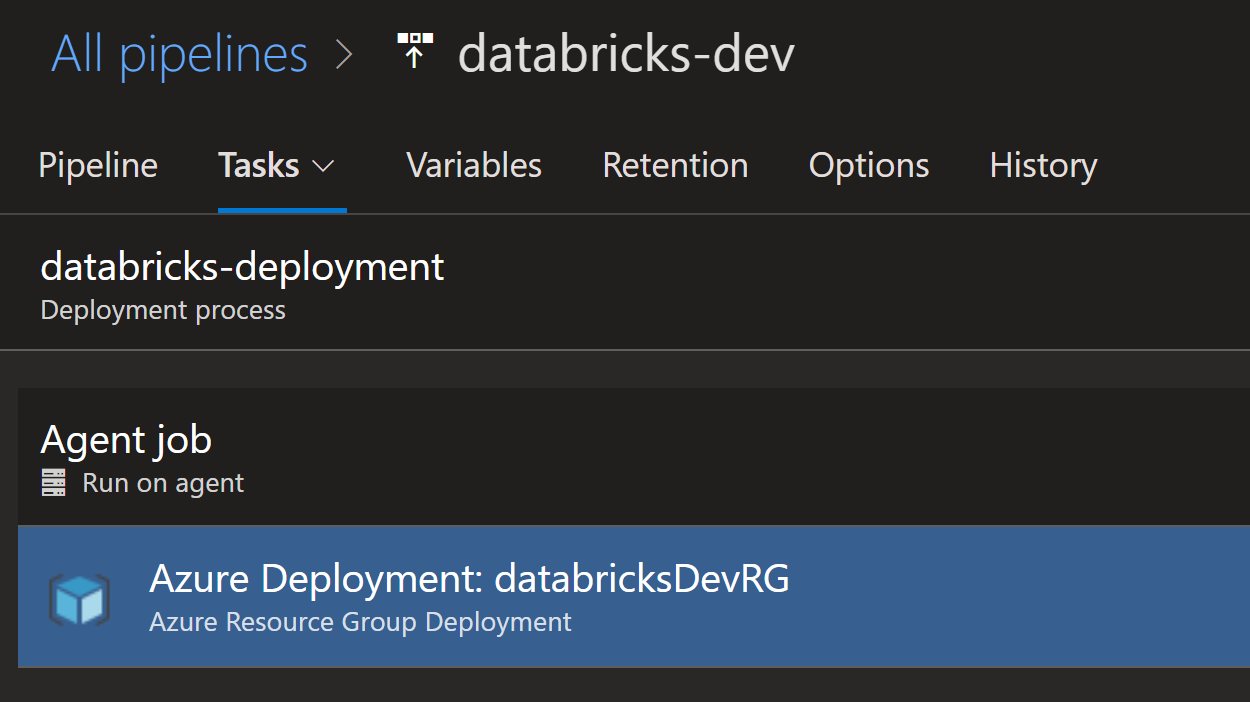 Deployment triggered from here, not portal
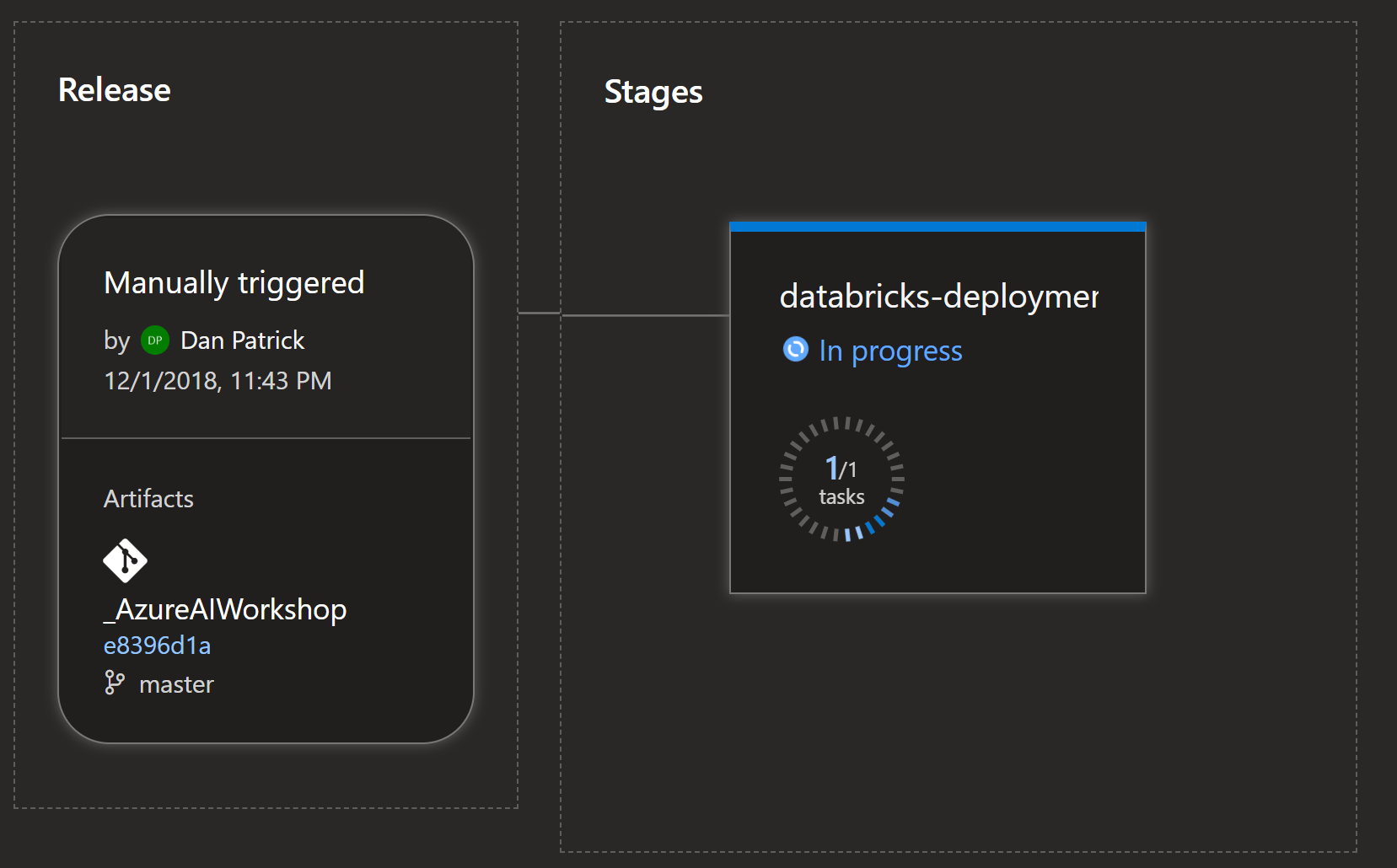 Deployments are Triggered from Azure DevOps, not from the Azure Portal
Demo Infrastructure as Code
[Speaker Notes: https://dev.azure.com/AzureAIConf
Show Repos
Show ARM template
Show Build PROD based on Dev]
Host deployment using Azure DevOps Build & Release Pipelines
Azure Build Pipelines
Builds are used to package the software for deployment
Variable Groups again should be used for providing in puts to the Build
Can be triggered automatically or with push to repo
Gates can be created with simple or more complex criteria
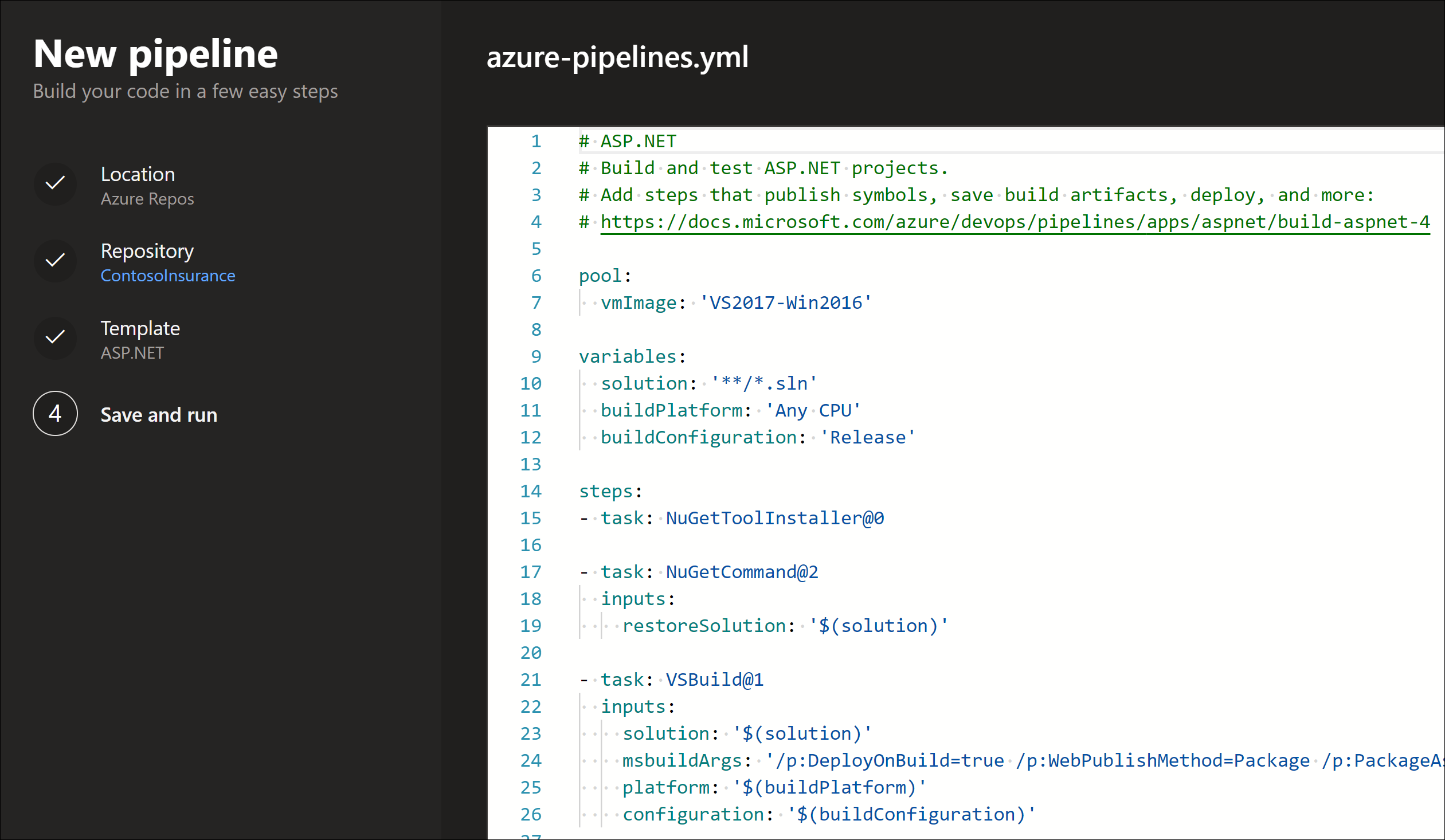 Build Task Templates
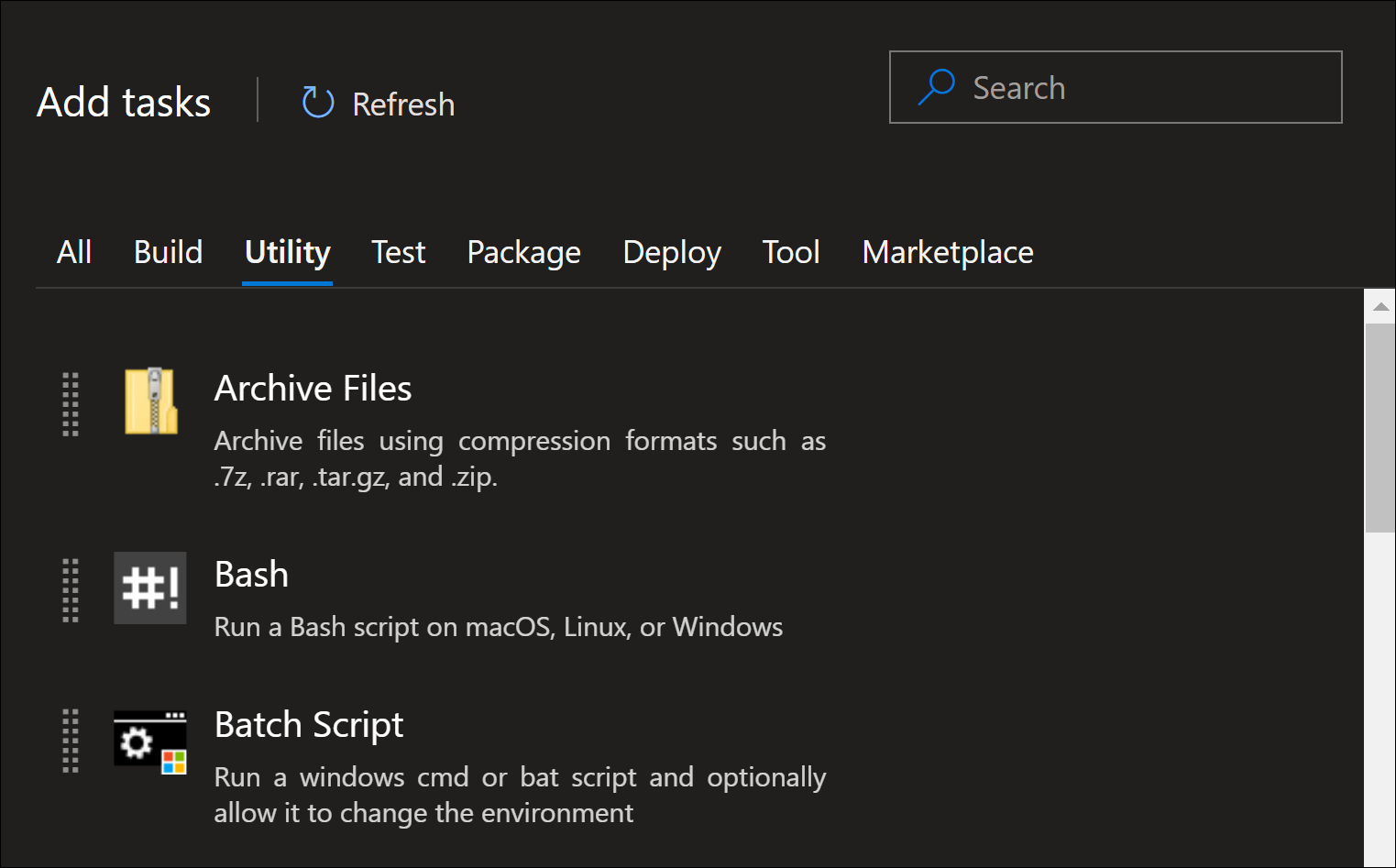 Used for Common Tasks
Open Source
Support Many types of Technologies
Searchable for your needs within the UI
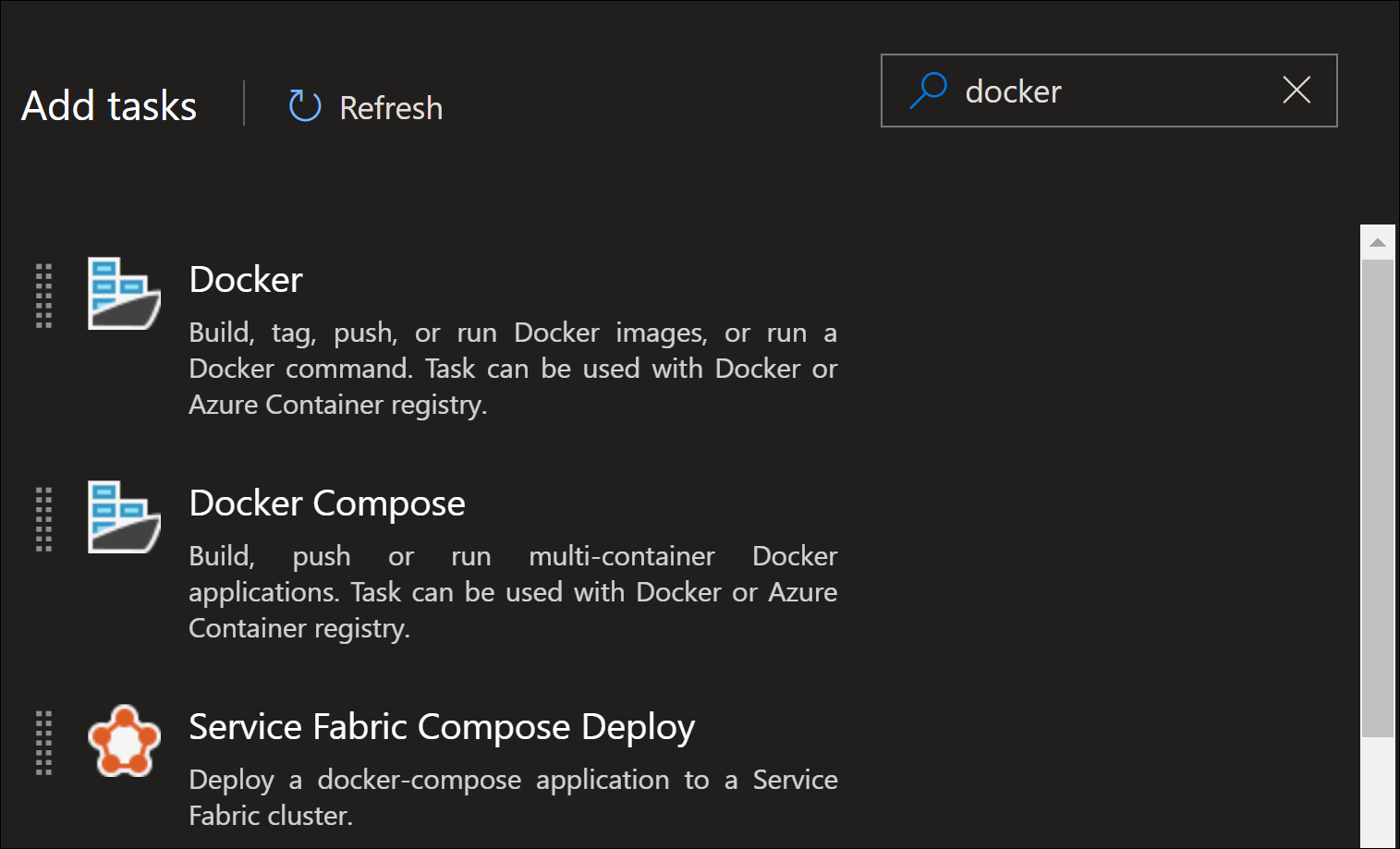 Releases
Used deploy software
Variable Groups again should be used for providing in puts
Can be triggered manually or with a completed build
Gates can be created with simple or more complex criteria
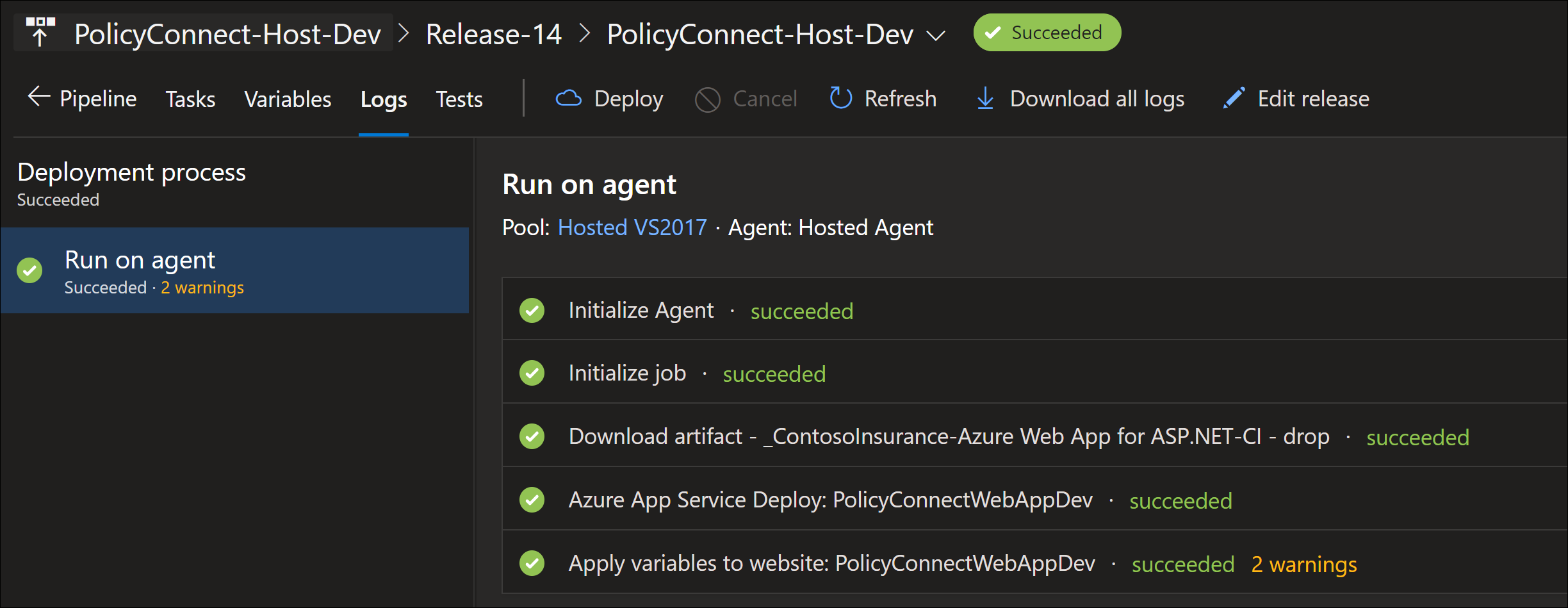 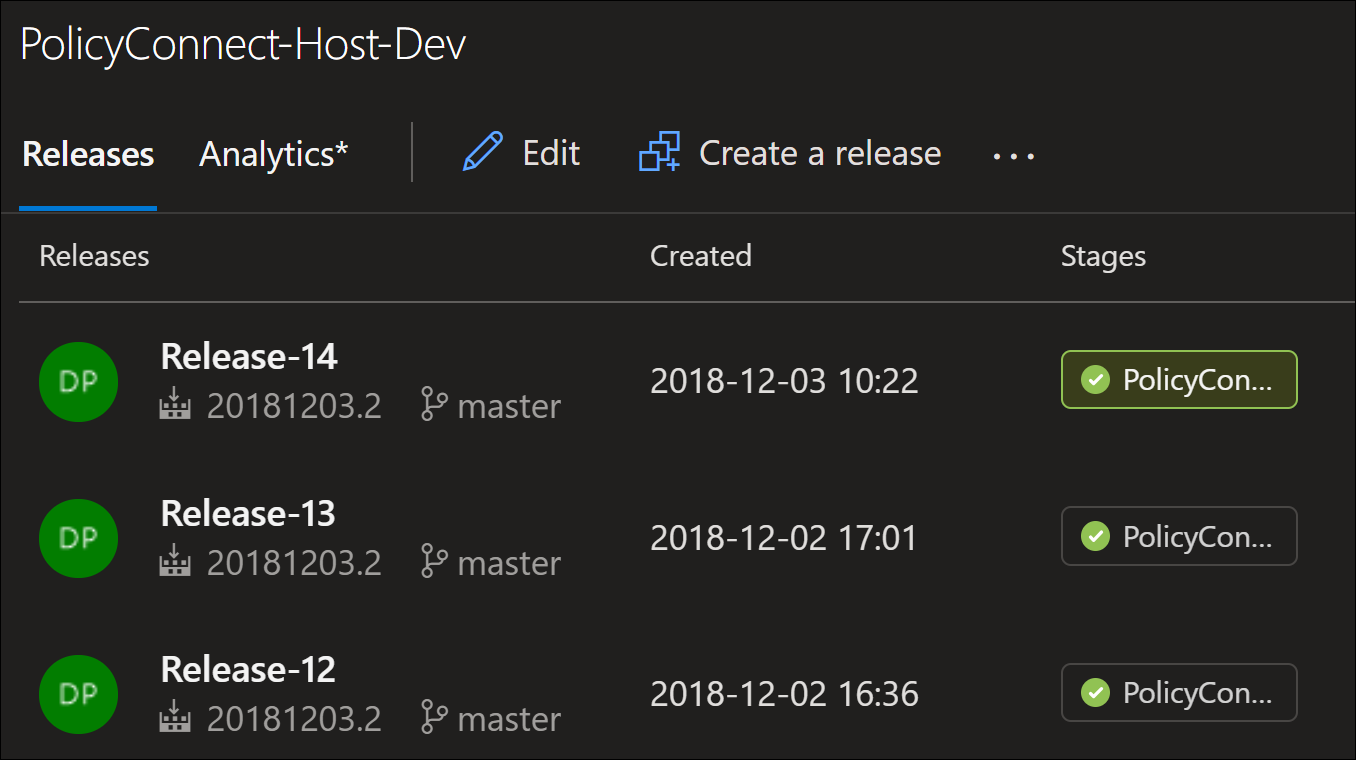 Releases
History is retrained for Releases, and be rerun based on the commits attached
Logs available for each Release for review/troubleshooting
Clone and Tweak to Support multiple environments
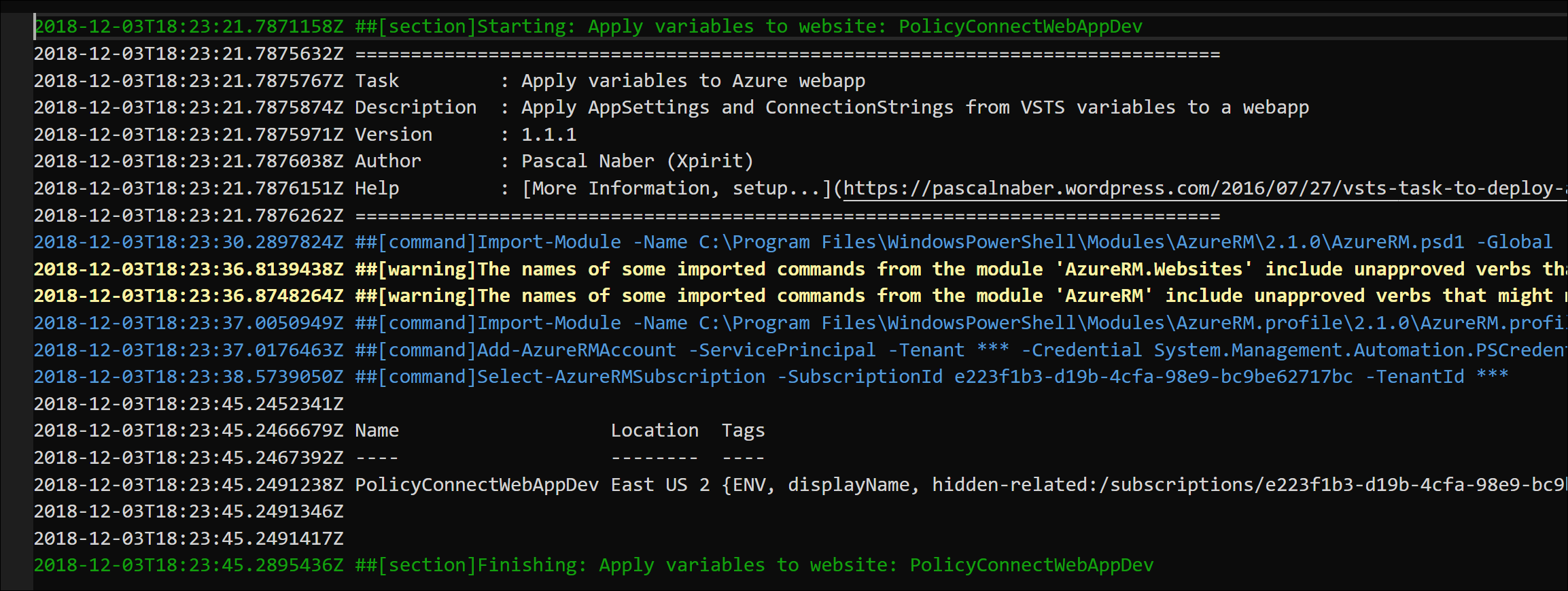 Demo – Build & Release for ASP.NET
[Speaker Notes: https://dev.azure.com/AzureAIConf]
Azure DevOps
#AzureDevOps
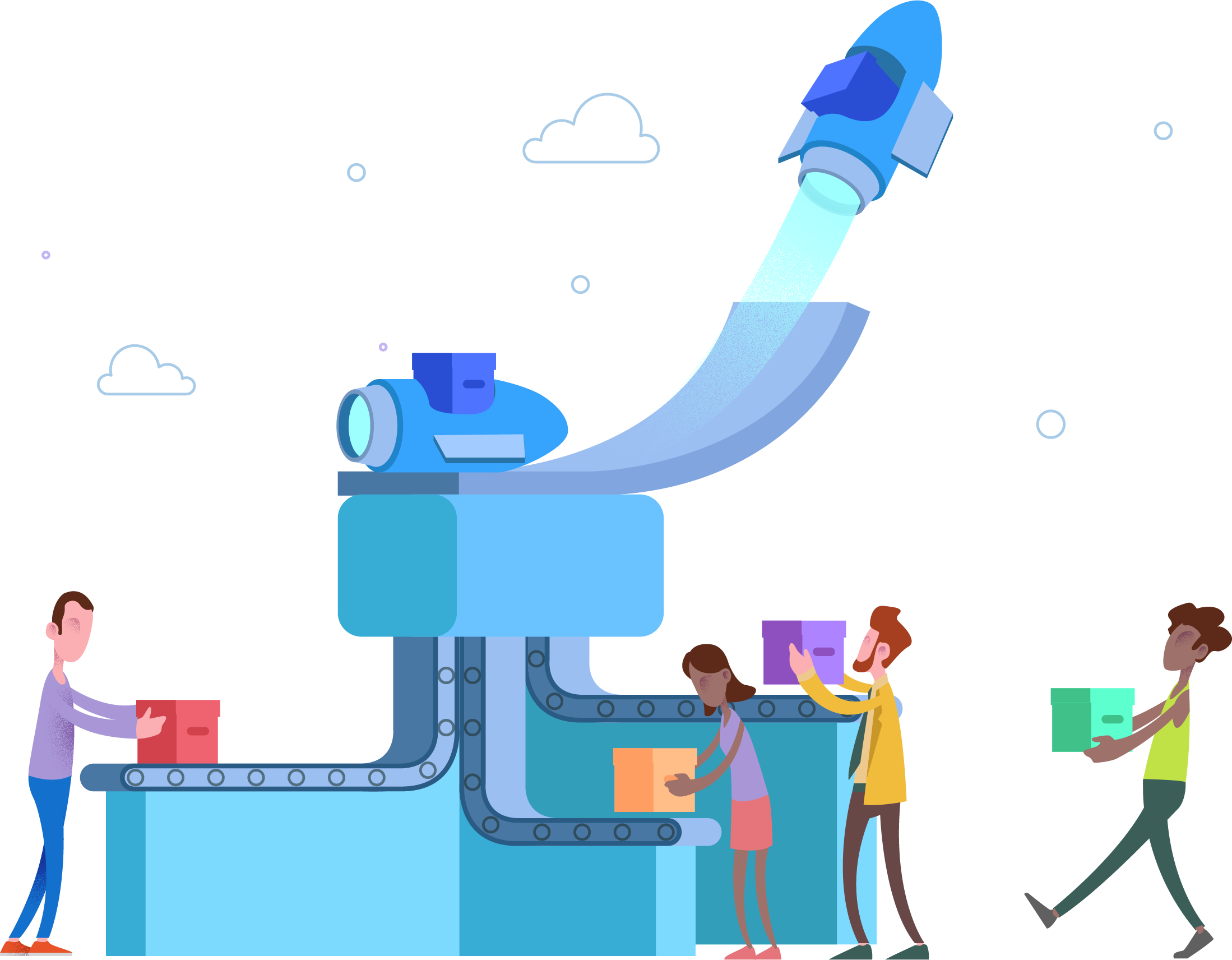 https://azure.com/devops
@AzureDevOps
https://aka.ms/AzureDevOpsForum
https://aka.ms/DevOpsBlog/
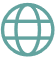 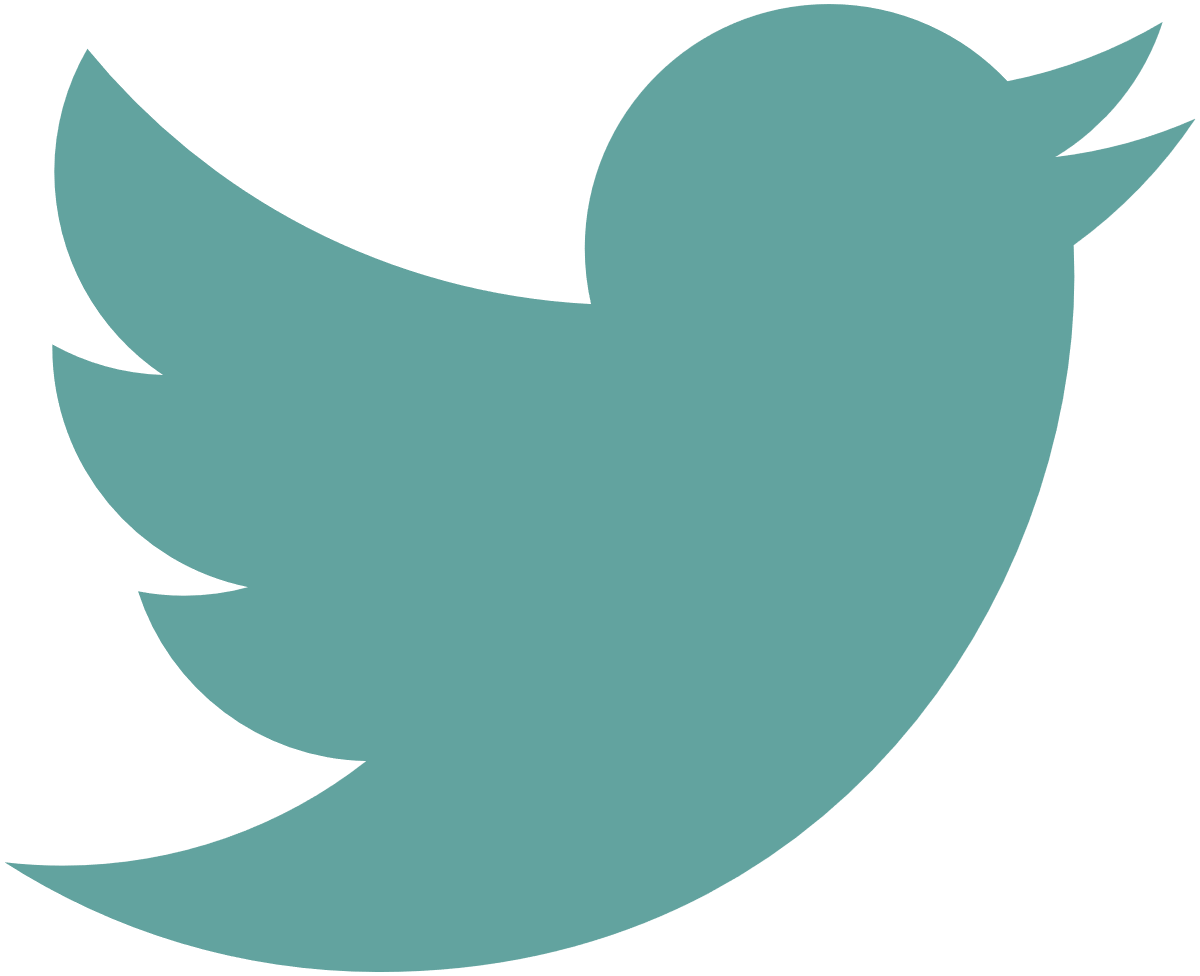 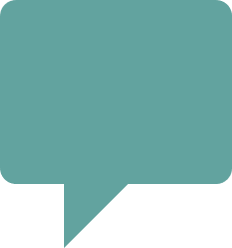 [Speaker Notes: Join the conversation.

Potentially replace for speaker contact details / intro.]
Questions?
Please use EventsXD to fill out a session evaluation.
Thank you!